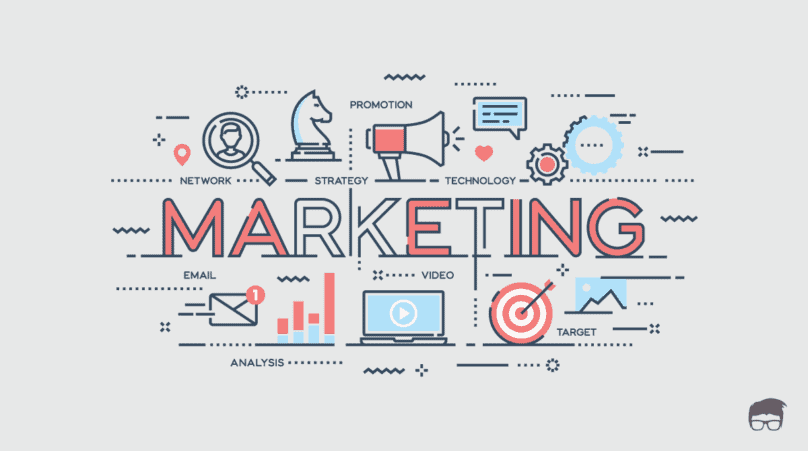 Marketing – Basic Concepts
Dr. J. Hemalatha
Kotler on Marketing
The future is not ahead  of us.	It has already  happened.

Unfortunately, it is  unequally distributed  among companies,  industries and nations.
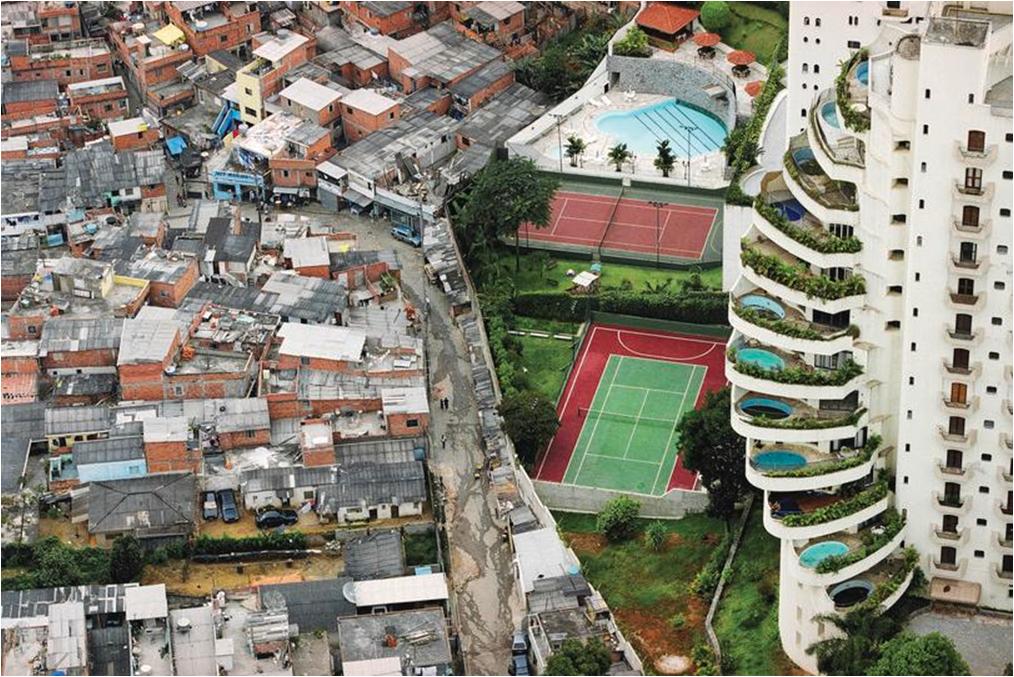 The New Economy
The Decision Marketers make differs across markets
Creation of Demand
Customer Satisfaction
MARKETING
OBJECTIVES
Increased Market Share
Profit Generation
Brand Reputation
Goodwill of the Organization
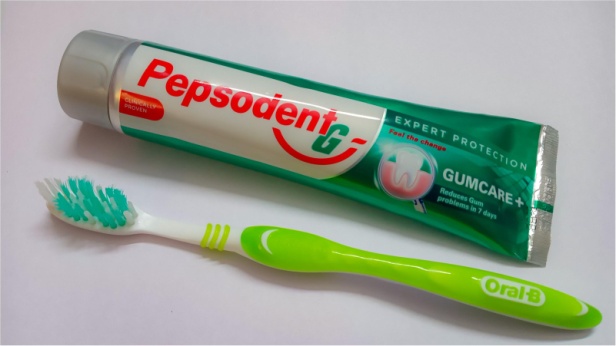 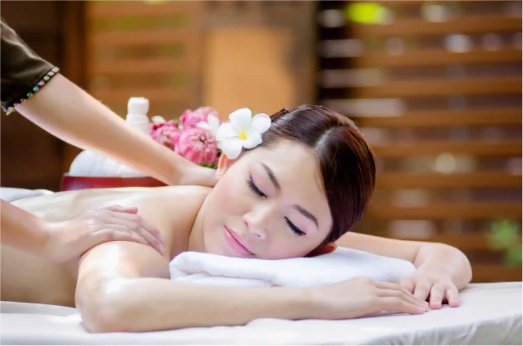 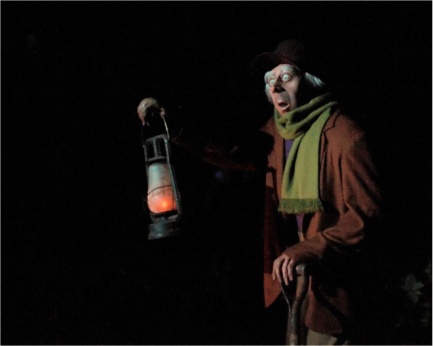 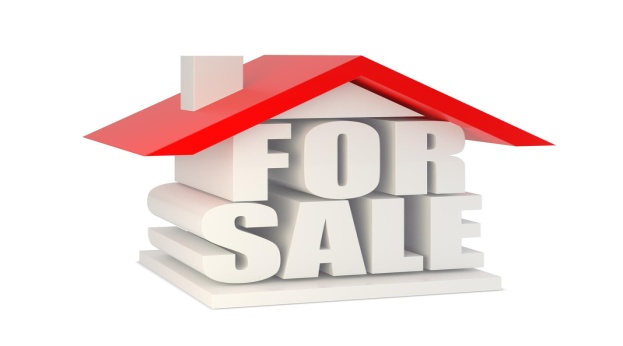 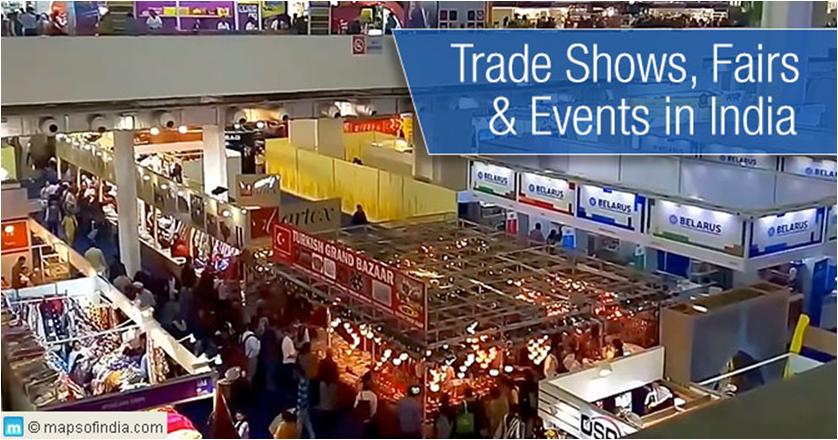 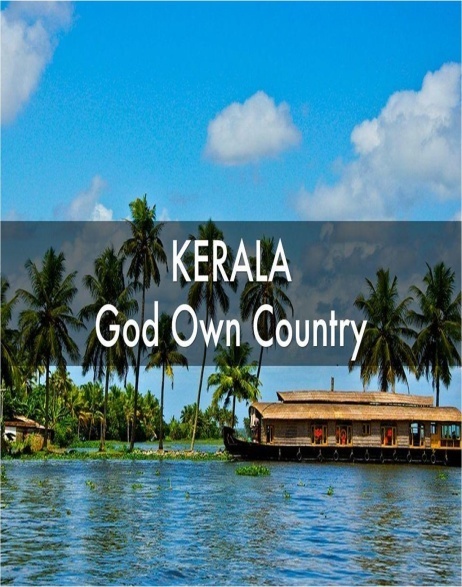 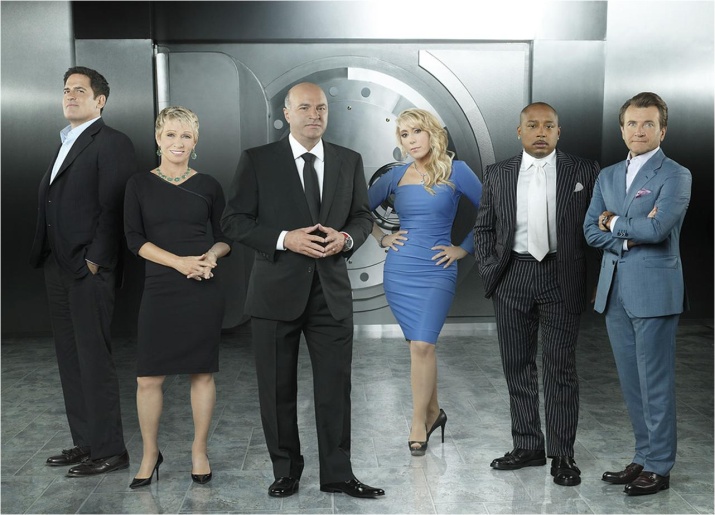 Marketing Definition
Marketing Concepts
Marketing Concepts
Marketing Concepts
Marketing Concepts
Marketing Concepts
A Simple Marketing System
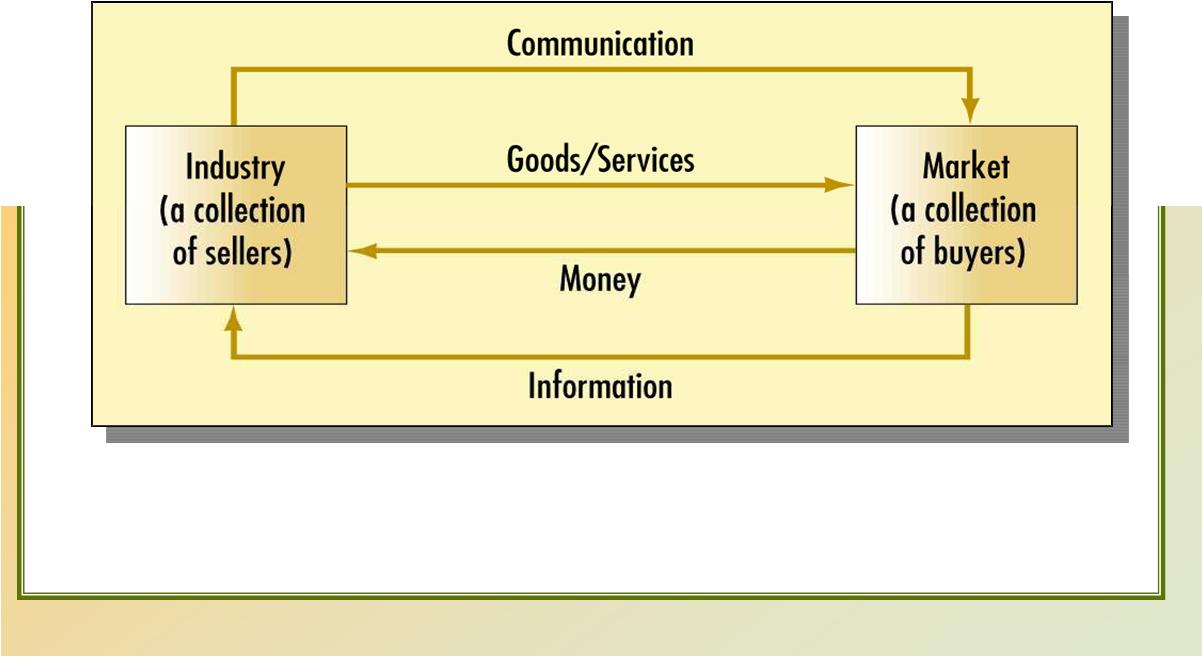 Marketing Concepts
Marketing Environment
Marketing mix is the set of marketing tools that the firm uses to pursue its marketing objectives in the target market
Company Orientation towards Marketplace
The Marketing Process
Thank you
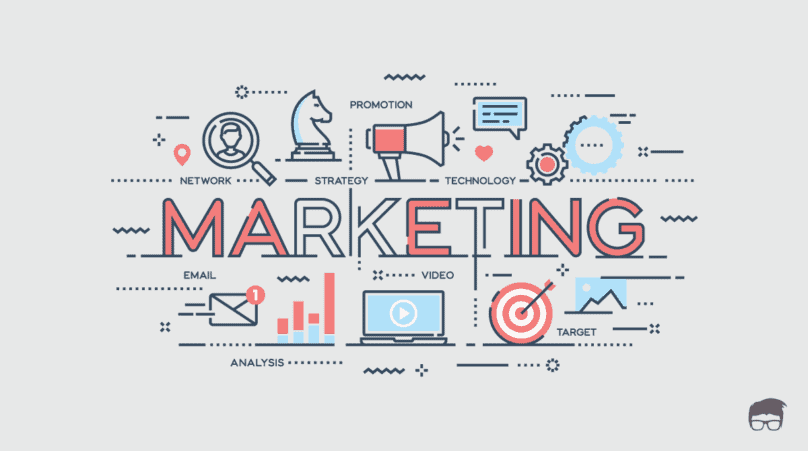 Typology of products and markets 
Dr. J. Hemalatha
Kotler on Marketing
The future is not ahead  of us.	It has already  happened.

Unfortunately, it is  unequally distributed  among companies,  industries and nations.
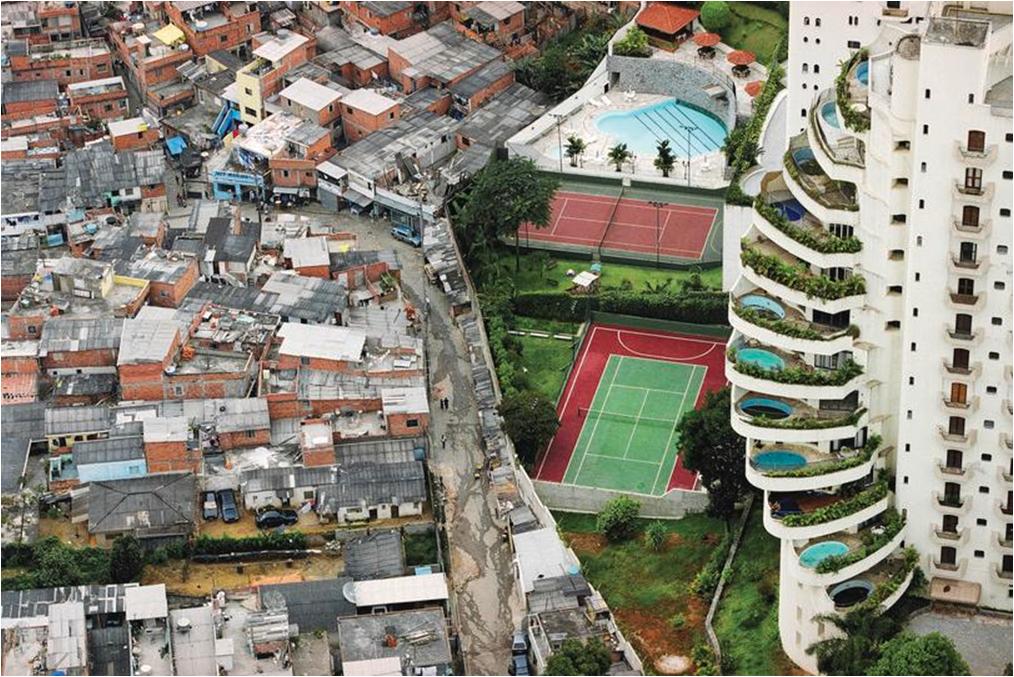 Products
Typology of Products
Difference between B2B and B2C
Thank you
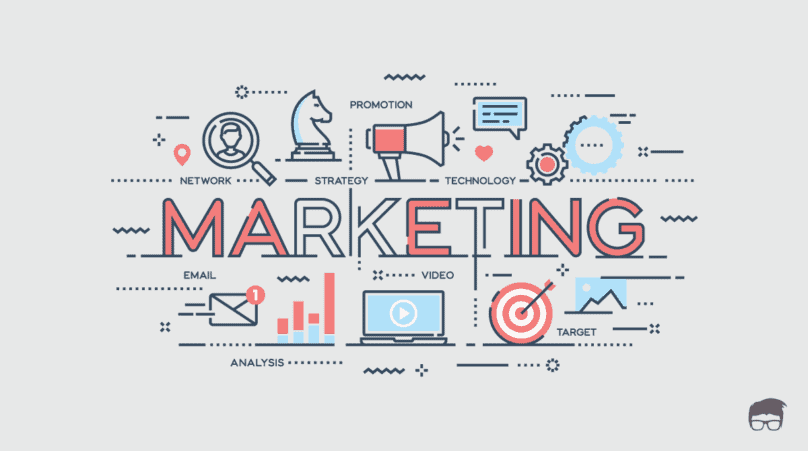 Typology of products and markets 
Dr. J. Hemalatha
Kotler on Marketing
The future is not ahead  of us.	It has already  happened.

Unfortunately, it is  unequally distributed  among companies,  industries and nations.
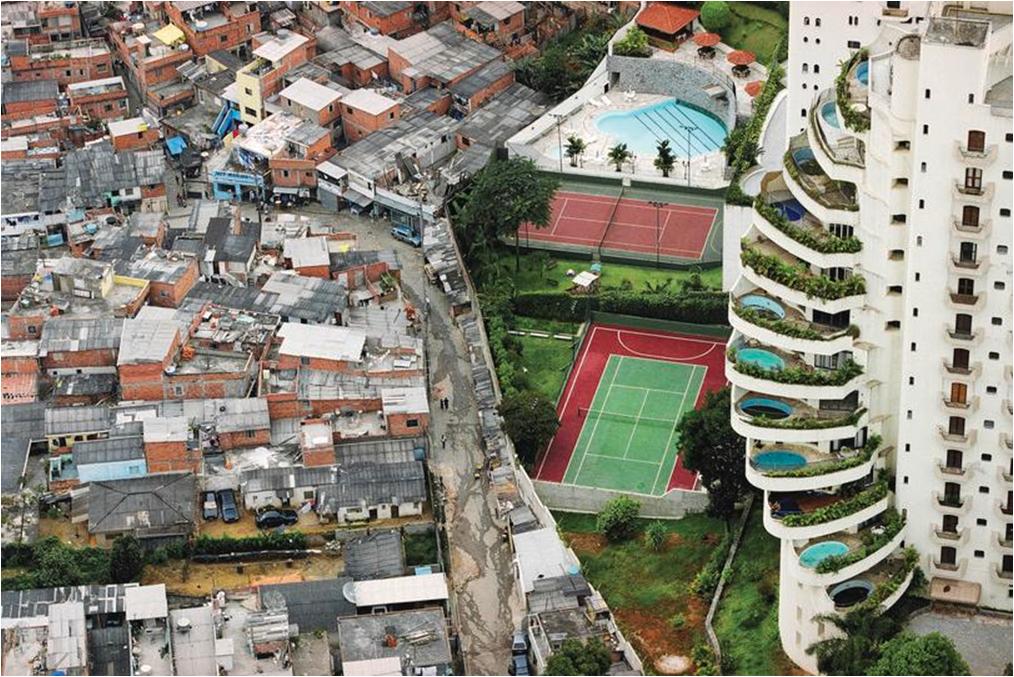 Marketing Trends
Relationship Marketing
Relationship Marketing refers to efforts by a company to build long term relationships with customers with a view to engage them for a longer duration.
The ultimate outcome of relationship marketing is the building of a unique company asset called a marketing network. 
A marketing network consists of the company and its supporting stakeholders (customers, employees, suppliers, distributors, university scientists, and others) with whom it has built mutually profitable business relationships
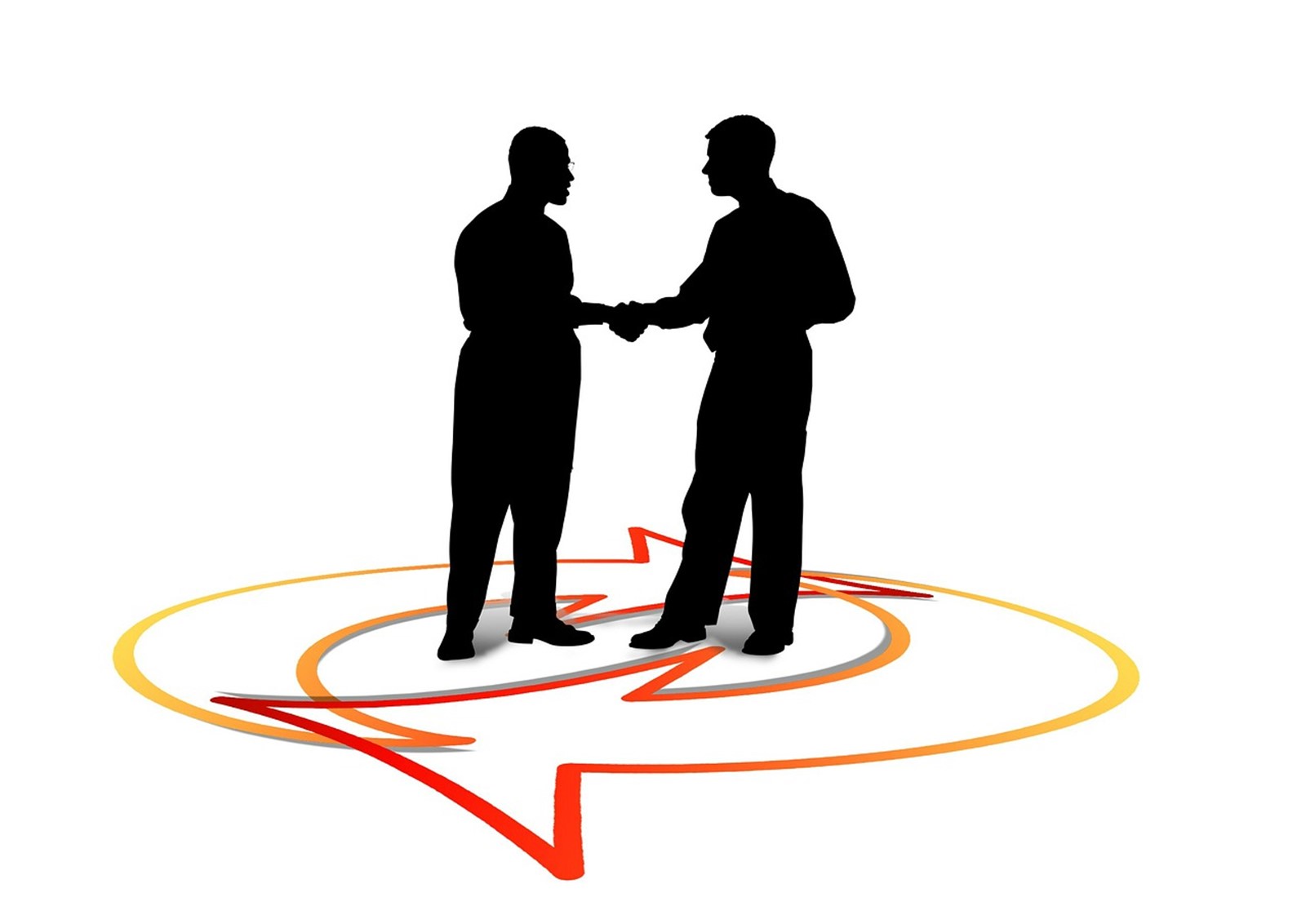 Relationship Marketing Strategies
Invest in technology: ERP & CRM solutions

Building Customer Relationship through loyalty points

Email marketing

Website, online chats, toll free numbers

SMS Marketing

Include social media for relationship marketing

Sending Greetings on festivals and other occasions

Consumer campaigns & Referrals
DeMarketing
Demarketing is the marketing strategy adopted by manufacturers such that it discourages demand of a product.
These marketing strategies are aimed at reducing demand but not destroying it. These strategies can be adopted by either private or public organizations.

DeMarketing Strategies

Increased prices

Decreased advertising/ promotional spend

Product redesigning

Providing lesser margins (to retailers etc.)
Neuro Marketing
“Neuromarketing” loosely refers to the measurement of physiological and neural signals to gain insight into customers’ motivations, preferences, and decisions, which can help inform creative advertising, product development, pricing, and other marketing areas.

Neuromarketers use a wide range of neuromarketing techniques and technology to better understand consumer behaviour

The tech is generally separated into two camps: those that measure neurological brain activity and those that infer neurological responses by proxy

The former includes EEG (Electroencephalography), fMRI (Functional magnetic resonance imaging), and Steady State Topography (SST), all of which directly measure brain activity related to specific brain functions

The latter includes eye tracking, facial coding, and biometric data like heart rate monitoring.
Viral Marketing
Viral marketing is a business strategy that uses existing social networks to promote a product.

The basis of viral marketing is in the spread of information by word-of-mouth, but modern technology has allowed the viral effect to include many Internet-based platforms as well.

Its name refers to how consumers spread information about a product with other people in their social networks, much in the same way that a virus spreads from one person to another.
Web Enabled Marketing
Web marketing refers to a broad category of advertising that takes many different forms, but generally involves any marketing activity conducted online.
Digital Marketing
Digital marketing refers to advertising delivered through digital channels such as search engines, websites, social media, email, and mobile apps.
ReMarketing
Remarketing is a feature that lets you customize your display ads campaign for people who have previously visited your site, and tailor your ads (using dynamic remarketing) to these visitors when they browse the web and use apps. 

Remarketing is a digital marketing strategy that focuses on users who have already shown an interest in your brand. 

This might be in the form of a website visit, a click on one of your ads, a Google search, an unprocessed order, or following you on social media. 

The aim is to remind people of your brand, rekindle their interest with an incentive, engage them, and hopefully encourage them to make a purchase.
Green Marketing
Green marketing refers to the practice of developing and advertising products based on their real or perceived environmental sustainability. 

Examples of green marketing include advertising the reduced emissions associated with a product’s manufacturing process, or the use of post-consumer recycled materials for a product's packaging. 

Some companies also may market themselves as being environmentally-conscious companies by donating a portion of their sales proceeds to environmental initiatives, such as tree planting.
Societal Marketing
Societal marketing can be defined as a "marketing with a social dimension or marketing that includes non-economic criteria".

Societal marketing "concerns for society's long term interests". It is about "the direct benefits for the organization and secondary benefit for the community".

Societal marketing distinguishes between the consumer's immediate satisfaction and longer term consumer and social benefits. Accordingly, Andreas Kaplan defines societal management as "management that takes into account society's overall welfare in addition to mere profitability considerations.”

It is a 3 dimensional concept of marketing – social welfare, individual welfare, organization profit.
Thank you
UNIT 2
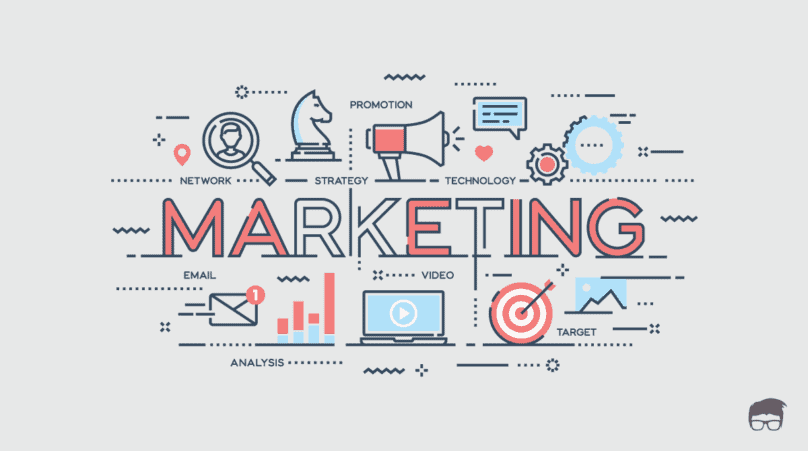 Market Segmentation, Targeting and Positioning
Dr. J. Hemalatha
Kotler on Marketing
The future is not ahead  of us.	It has already  happened.

Unfortunately, it is  unequally distributed  among companies,  industries and nations.
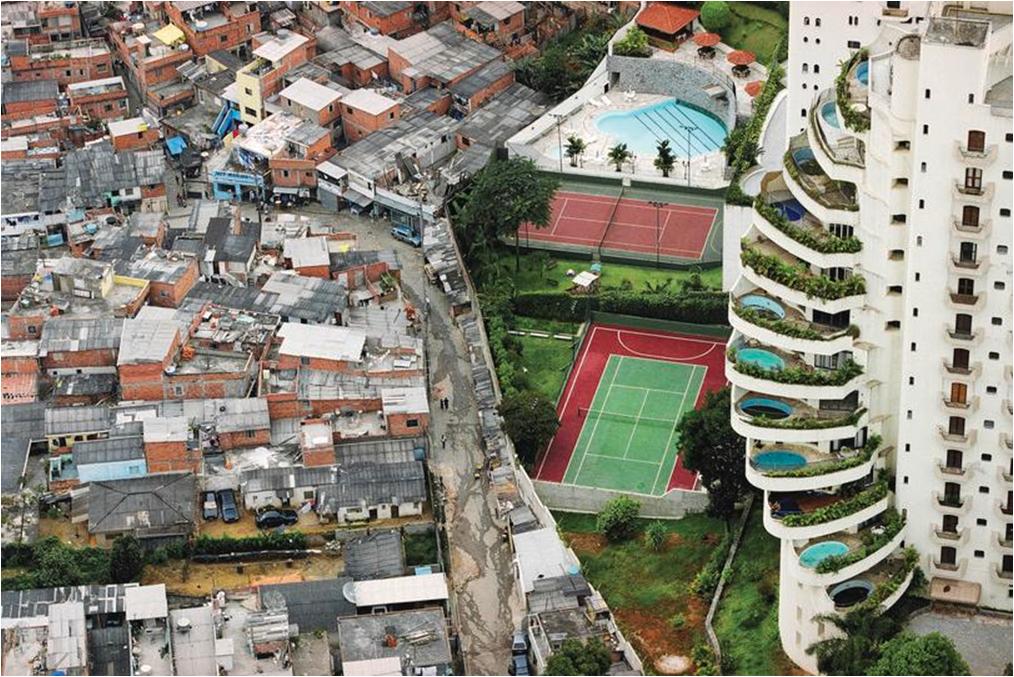 Market Segmentation
Dividing a market into distinct groups with distinct needs, characteristics, or behavior who might require separate products or marketing mixes.
Benefits of Segmentation
Requirements for Effective Segmentation
Steps in Market Segmentation, Targeting, and Positioning
51
Market Segmentation
Levels of Market Segmentation
Through Market Segmentation, Companies Divide Large, Heterogeneous Markets into Smaller Segments that Can be Reached More Efficiently And Effectively With Products and Services That Match Their Unique Needs
52
Markets, Market Segments and Niches
53
Patterns of Market Segmentation
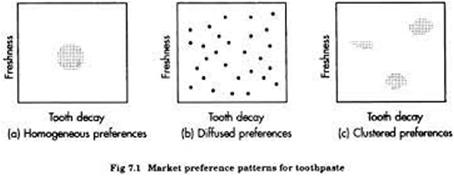 54
Bases for Market Segmentation
55
56
Demographic  Segmentation
57
58
Behavioural Segmentation
59
Market Targeting
60
Evaluating Market Segments
61
Selecting the Market Segments – Patterns of Target Market
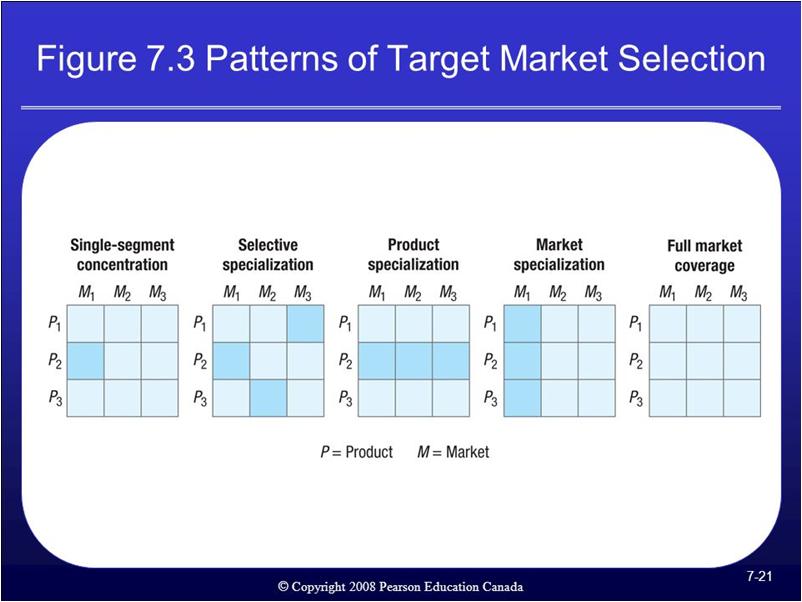 62
The Alternative Market Selection Strategies
Company Marketing Mix
Market
Undifferentiated Marketing
63
The Alternative Market Selection Strategies
Segment 1
Company Marketing Mix 1
Company Marketing Mix 2
Segment 2
Segment 3
Company Marketing Mix 3
Differentiated Marketing
64
The Alternative Market Selection Strategies
Segment 1
Company Marketing Mix
Segment 2
Segment 3
Concentrated Marketing
65
Additional Considerations in Evaluating and Selecting Segments
66
Thank you
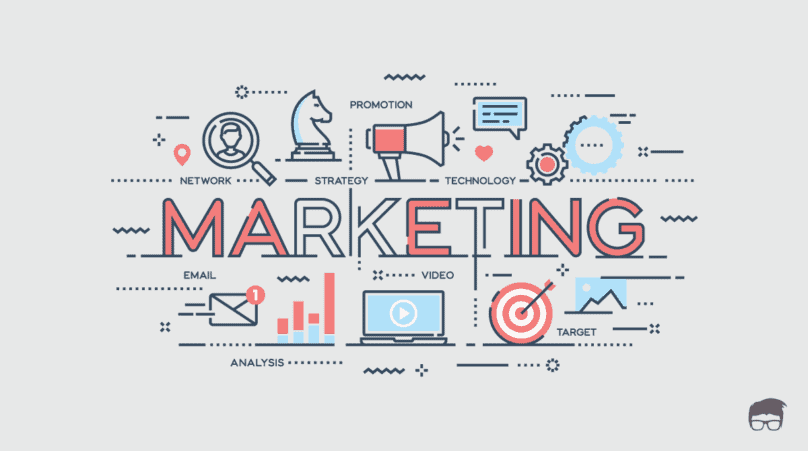 Market Segmentation, Targeting and Positioning
Dr. J. Hemalatha
Kotler on Marketing
The future is not ahead  of us.	It has already  happened.

Unfortunately, it is  unequally distributed  among companies,  industries and nations.
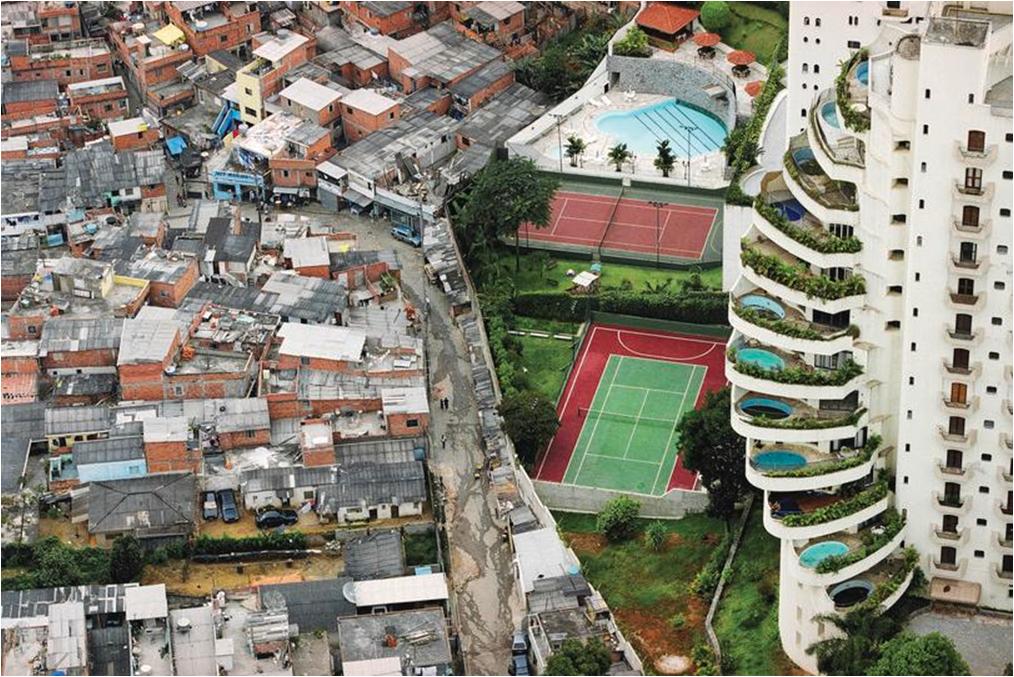 Differentiation
Differentiation is the act of designing a set of meaningful differences to distinguish the company’s offer from competitors’ offers
Basic Dimensions of Differentiation
Product Differentiation
72
Services Differentiation
73
Personnel Differentiation
74
Image Differentiation
75
Differences should be meaningful
Important
Distinctive
Superior
Communicable
Preemptive
Affordable
Profitable
Positioning
Positioning is the act of designing the company’s offer and image so that it occupies a distinct and valued place in the target customers’ minds

Positioning calls for the company to decide how many differences and which differences to promote to the target customers
Major Positioning Errors
78
Positioning Strategies
79
Perceptual Mapping
A Perceptual Map (PERMAP) is a diagrammatic technique used by marketers to visualize (potential) customers’ perceptions and opinions about products, product lines, or brands.

The word perceptual comes from the word ‘perception’, which refers to the customer’s knowledge of competitive products on the market with the accompanying attributes.
Perceptual Mapping
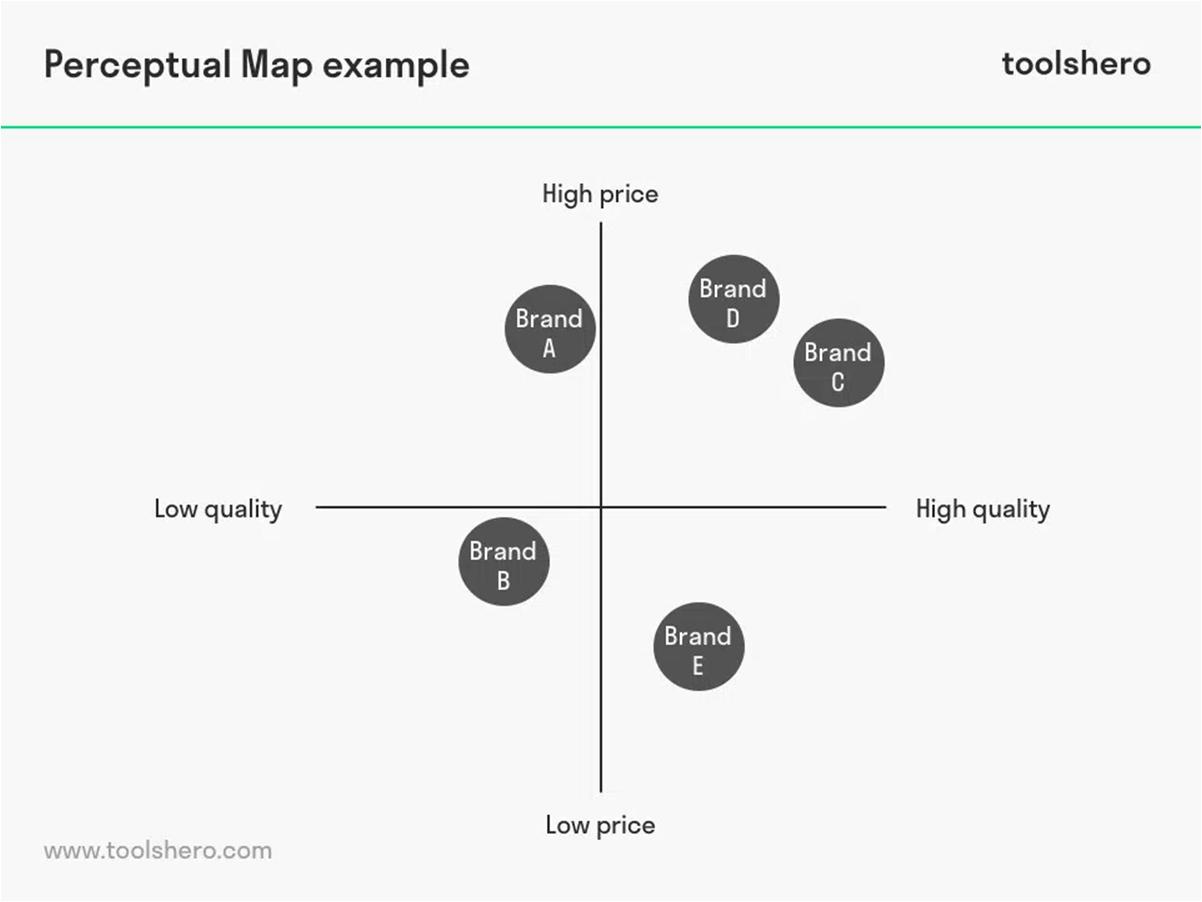 Perceptual Mapping
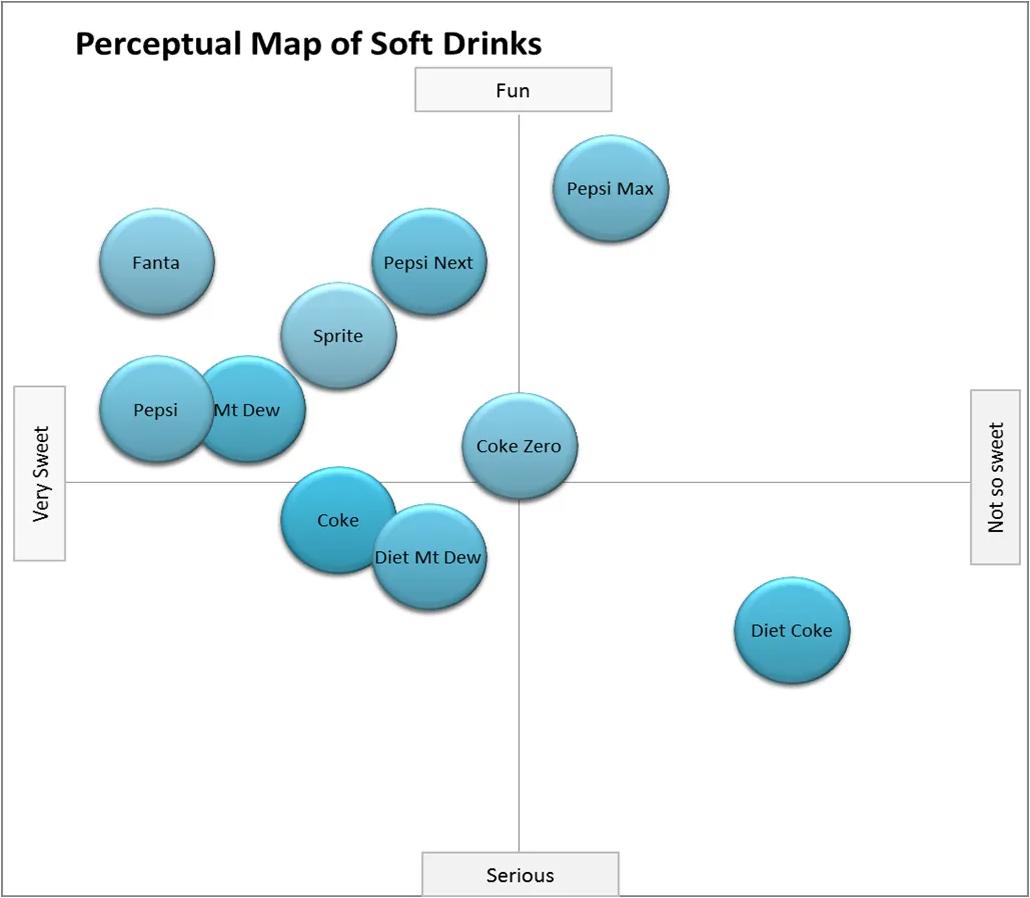 Thank you
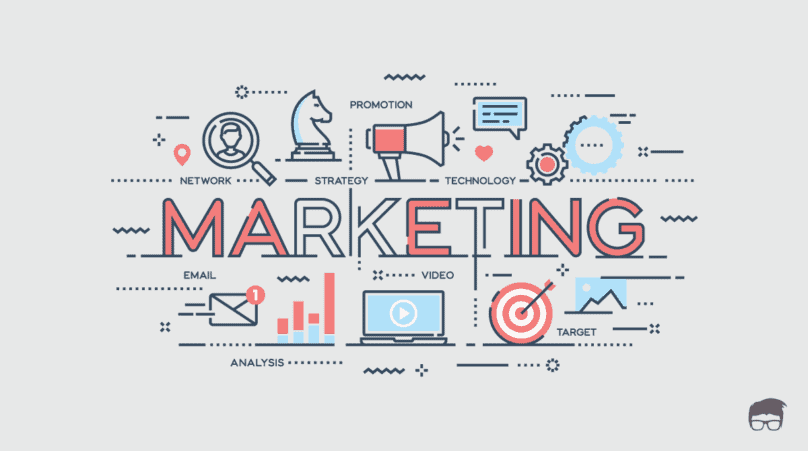 Competitive Market Strategies
Dr. J. Hemalatha
Kotler on Marketing
The future is not ahead  of us.	It has already  happened.

Unfortunately, it is  unequally distributed  among companies,  industries and nations.
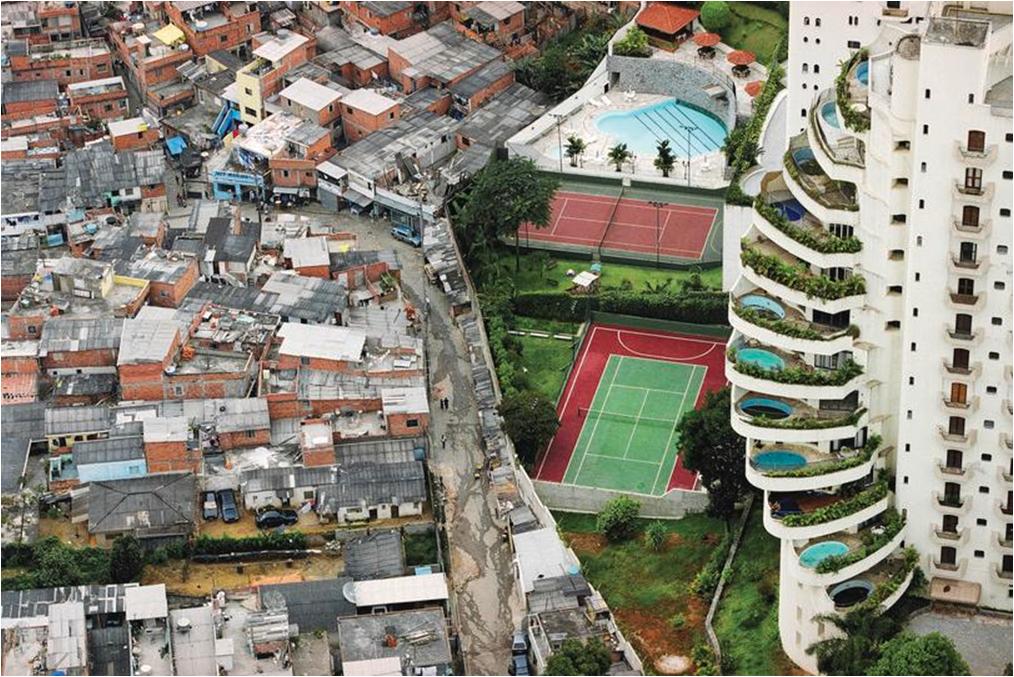 Classification of Firms
Market Leader Strategies – Expanding the Total Market
87
Market Leader– Defense Strategies
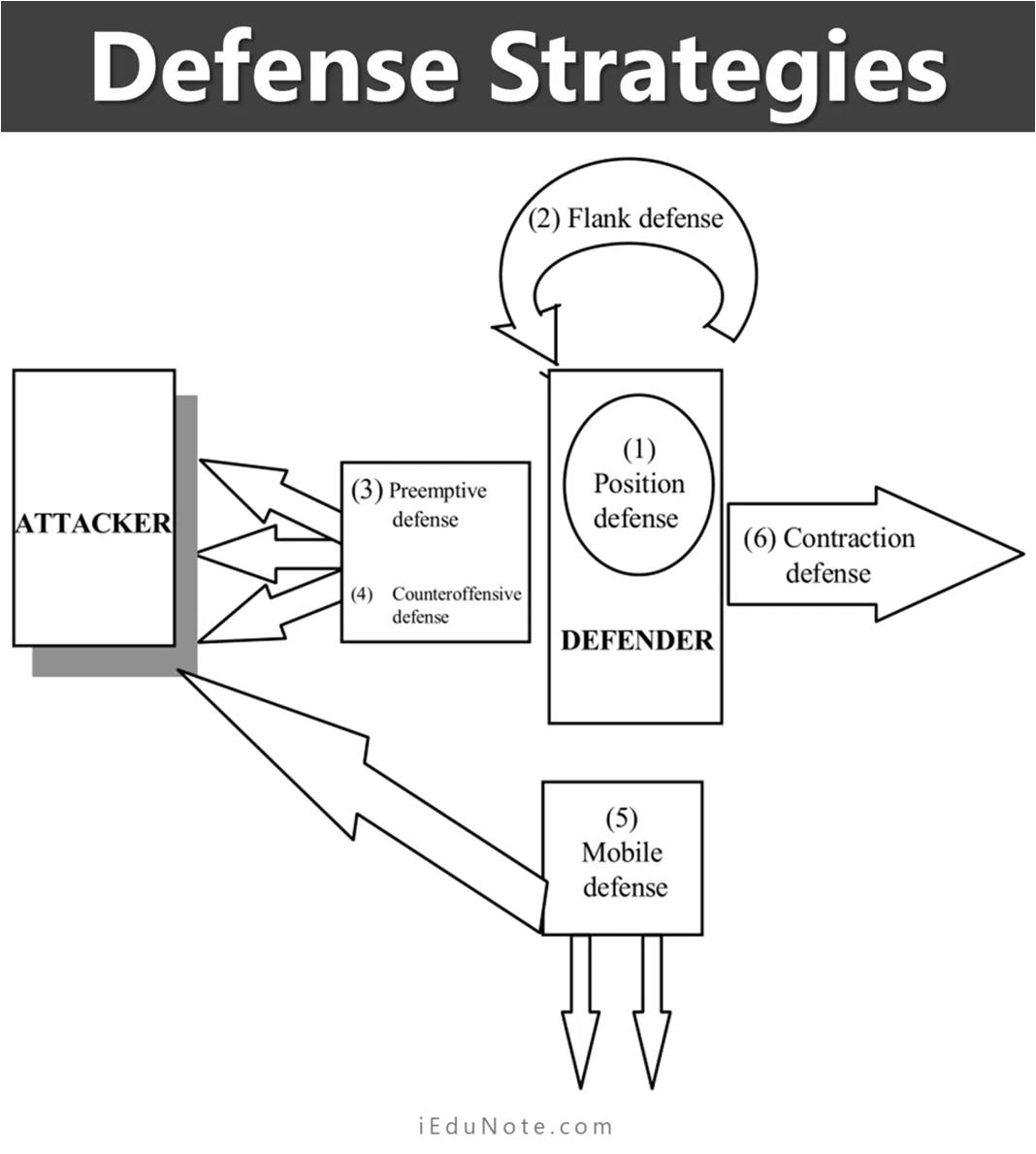 88
Market Challenger– Attack Strategies
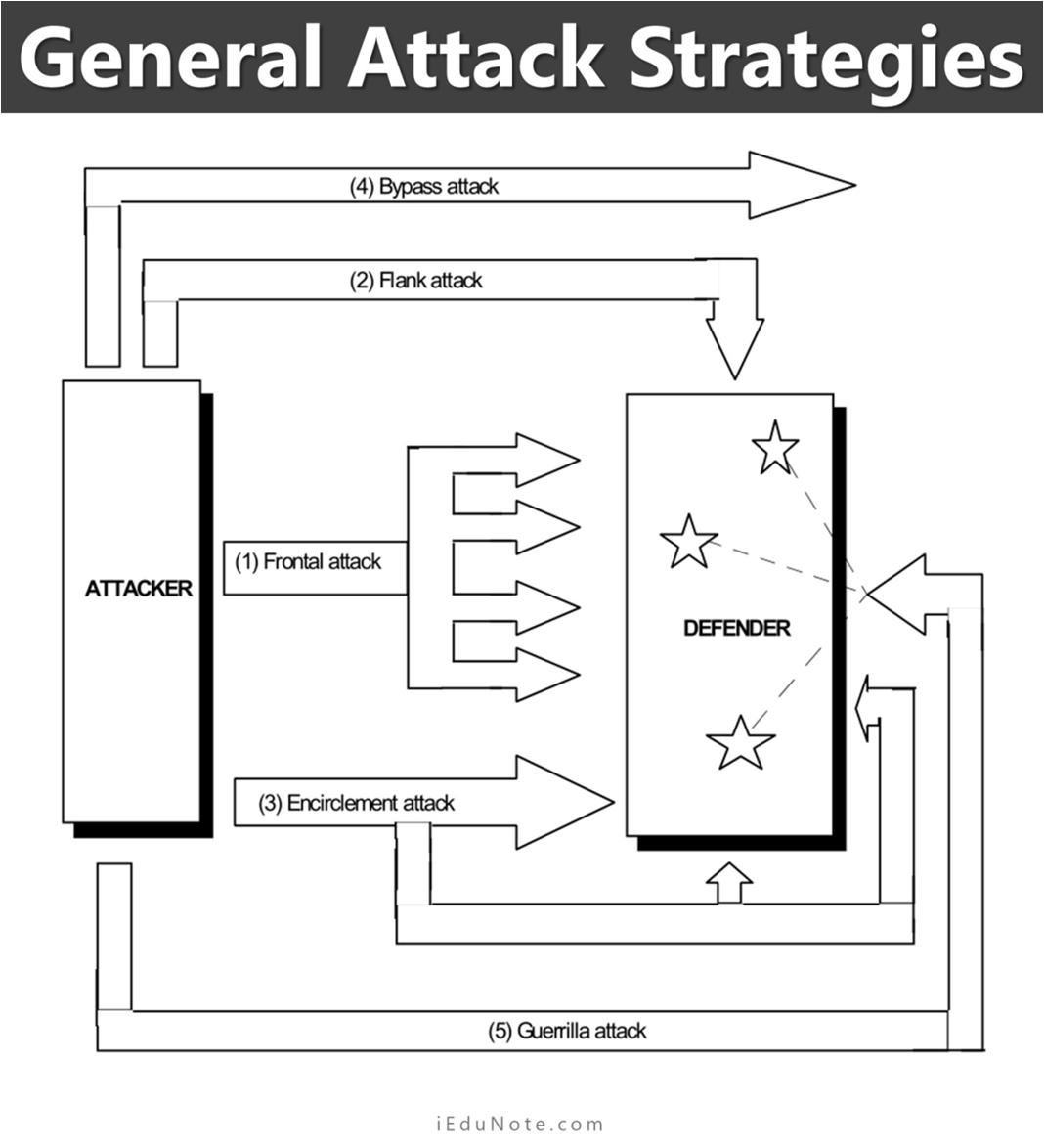 89
Market - Follower Strategies
90
Market - Nicher Strategies
91
Thank you
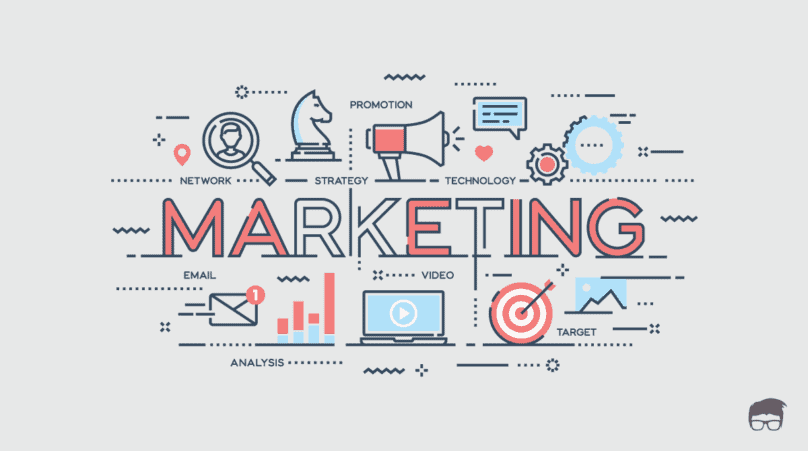 Competitive Market Strategies
Dr. J. Hemalatha
Kotler on Marketing
The future is not ahead  of us.	It has already  happened.

Unfortunately, it is  unequally distributed  among companies,  industries and nations.
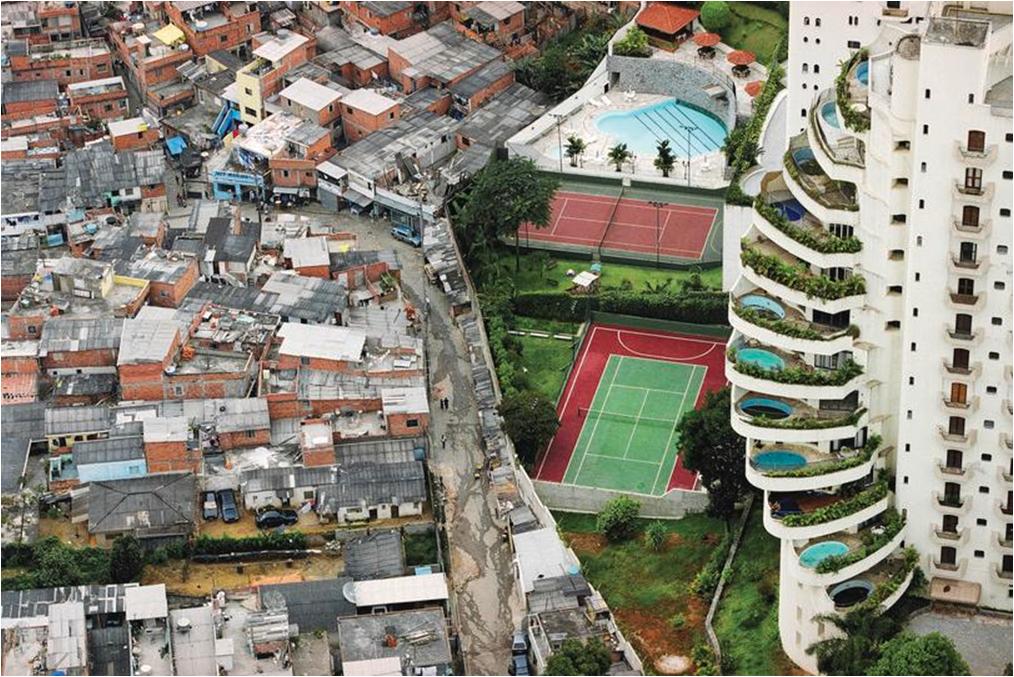 Ansoff’s Matrix
The matrix was developed by applied mathematician and business manager, H. Igor Ansoff, and was published in the Harvard Business Review in 1957

     The Ansoff Matrix has helped many marketers and executives better understand the risks inherent in growing their business.

     The Ansoff Matrix, also called the Product/Market Expansion Grid, is a tool used by firms to analyze and plan their strategies for growth. 

     The matrix shows four strategies that can be used to help a firm grow and also analyzes the risk associated with each strategy.
Ansoff’s Matrix
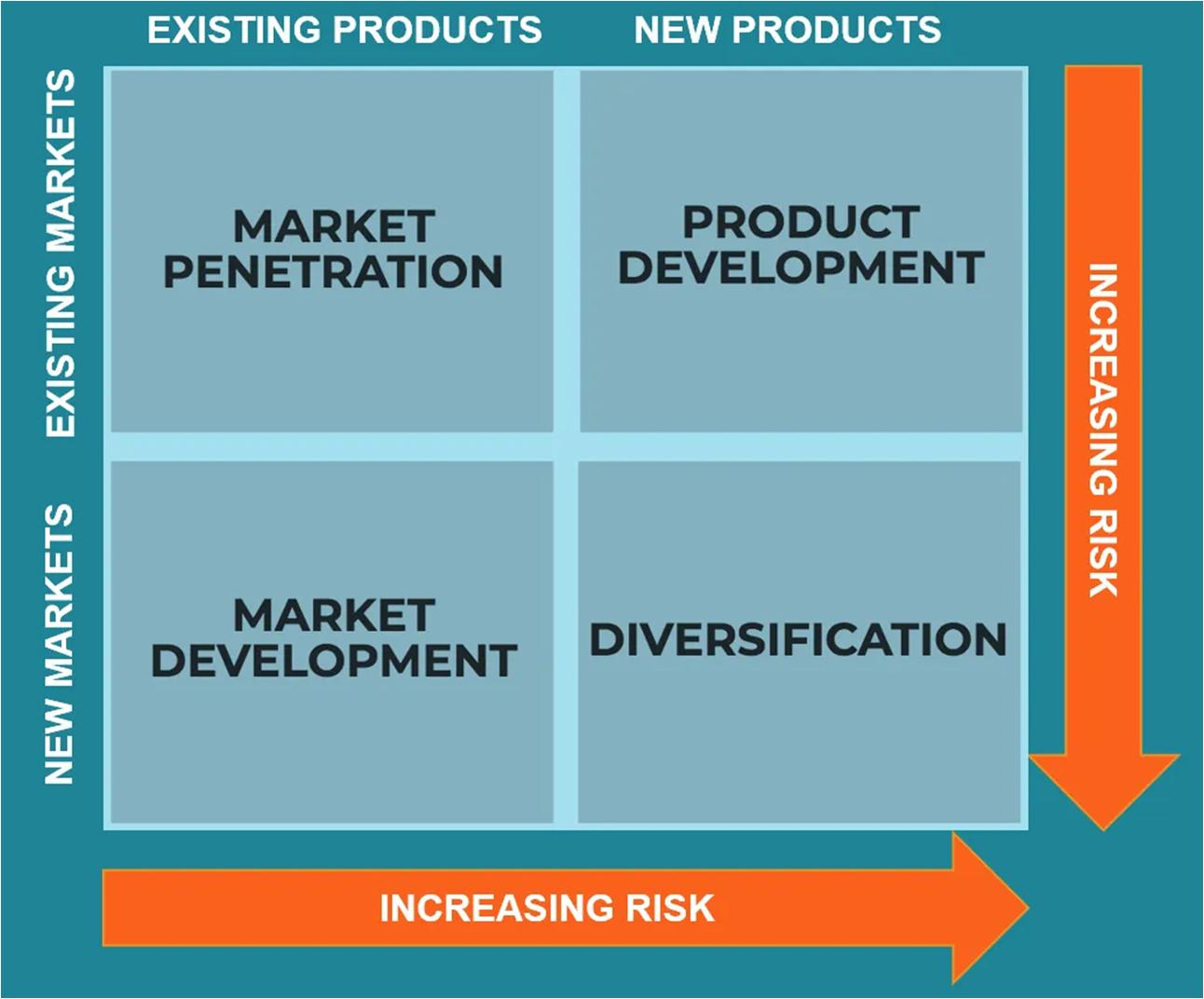 96
Ansoff’s Matrix Strategies
The four strategies of the Ansoff Matrix are:

Market Penetration: This focuses on increasing sales of existing products to an existing market.

Product Development: Focuses on introducing new products to an existing market.

Market Development: This strategy focuses on entering a new market using existing products.

Diversification: Focuses on entering a new market with the introduction of new products.
97
Market Penetration
The market penetration strategy can be executed in a number of ways:

     Decreasing prices to attract new customers

     Increasing promotion and distribution efforts

    Acquiring a competitor in the same marketplace
98
Product Development
The product development strategy can be executed in a number of ways:

     Investing in R&D to develop new products to cater to the existing market

     Acquiring a competitor’s product and merging resources to create a new product that better meets the need of the existing market

     Forming strategic partnerships with other firms to gain access to each partner’s distribution channels or brand
99
Market Development
The market development strategy can be executed in a number of ways:

     Catering to a different customer segment

     Entering into a new domestic market (expanding regionally)

     Entering into a foreign market (expanding internationally)
100
Diversification
The diversification strategy can be executed in a number of ways:

     Related diversification: There are potential synergies to be realized between the existing business and the new product/market.

    Unrelated diversification: There are no potential synergies to be realized between the existing business and the new product/market.
101
Thank you
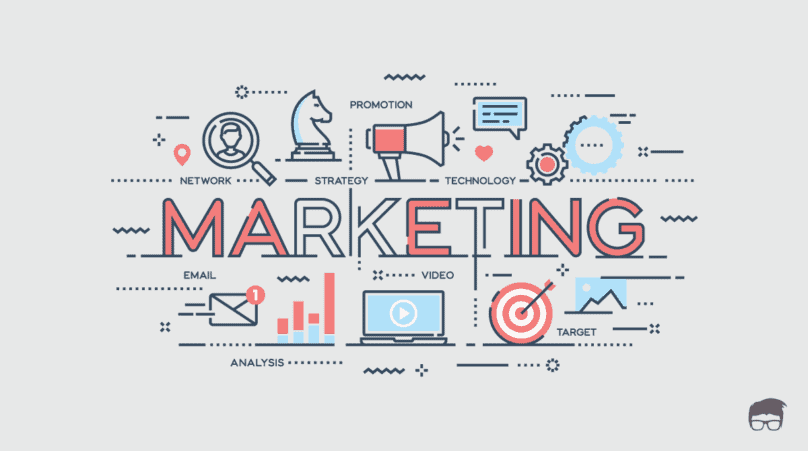 Competitive Market Strategies
Dr. J. Hemalatha
Kotler on Marketing
The future is not ahead  of us.	It has already  happened.

Unfortunately, it is  unequally distributed  among companies,  industries and nations.
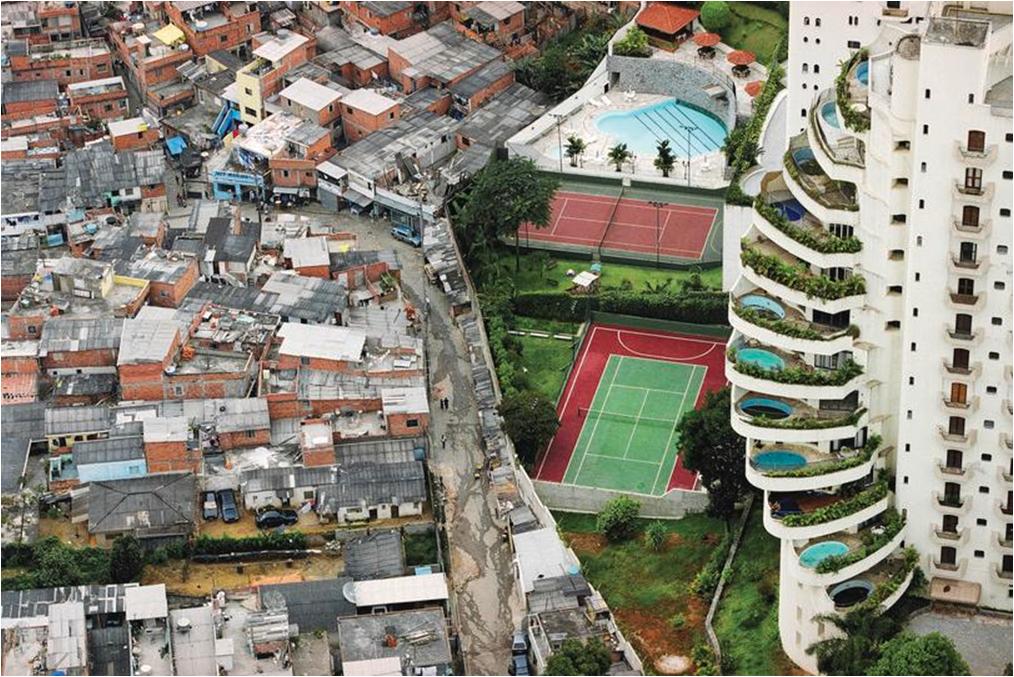 Porter's Generic Competitive Strategies
A firm's relative position within its industry determines whether a firm's profitability is above or below the industry average. 

     The fundamental basis of above average profitability in the long run is sustainable competitive advantage. 

     There are two basic types of competitive advantage a firm can possess: low cost or differentiation.
Porter's Generic Competitive Strategies
The two basic types of competitive advantage combined with the scope of activities for which a firm seeks to achieve them, lead to three generic strategies for achieving above average performance in an industry

 Cost Leadership
 Differentiation, 
 Focus
 
     The focus strategy has two variants, cost focus and differentiation focus.
Porter's Generic Competitive Strategies
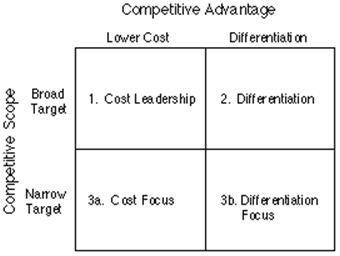 Cost Leadership
In cost leadership, a firm sets out to become the low cost producer in its industry

     The sources of cost advantage include the pursuit of economies of scale, proprietary technology, preferential access to raw materials and other factors

     A low cost producer must find and exploit all sources of cost advantage

     If a firm can achieve and sustain overall cost leadership, then it will be an above average performer in its industry, provided it can command prices at or near the industry average.
108
Differentiation
In a differentiation strategy a firm seeks to be unique in its industry along some dimensions that are widely valued by buyers. 

     It selects one or more attributes that many buyers in an industry perceive as important, and uniquely positions itself to meet those needs. 

     It is rewarded for its uniqueness with a premium price.
109
Focus
The generic strategy of focus rests on the choice of a narrow competitive scope within an industry. 

     The focuser selects a segment or group of segments in the industry and tailors its strategy to serving them to the exclusion of others.

     The focus strategy has two variants.

(a) In cost focus, a firm seeks a cost advantage in its target segment 

(b) In differentiation focus, a firm seeks differentiation in its target segment.
110
Diversification
The diversification strategy can be executed in a number of ways:

     Related diversification: There are potential synergies to be realized between the existing business and the new product/market.

    Unrelated diversification: There are no potential synergies to be realized between the existing business and the new product/market.
111
Thank you
UNIT 3
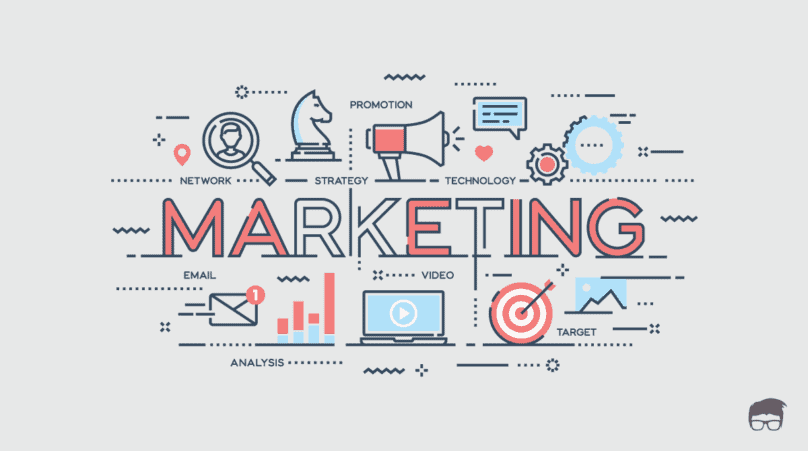 Marketing information system
Dr. J. Hemalatha/ Dr. S. BHUVANESWARI
Kotler on Marketing
The future is not ahead  of us.	It has already  happened.

Unfortunately, it is  unequally distributed  among companies,  industries and nations.
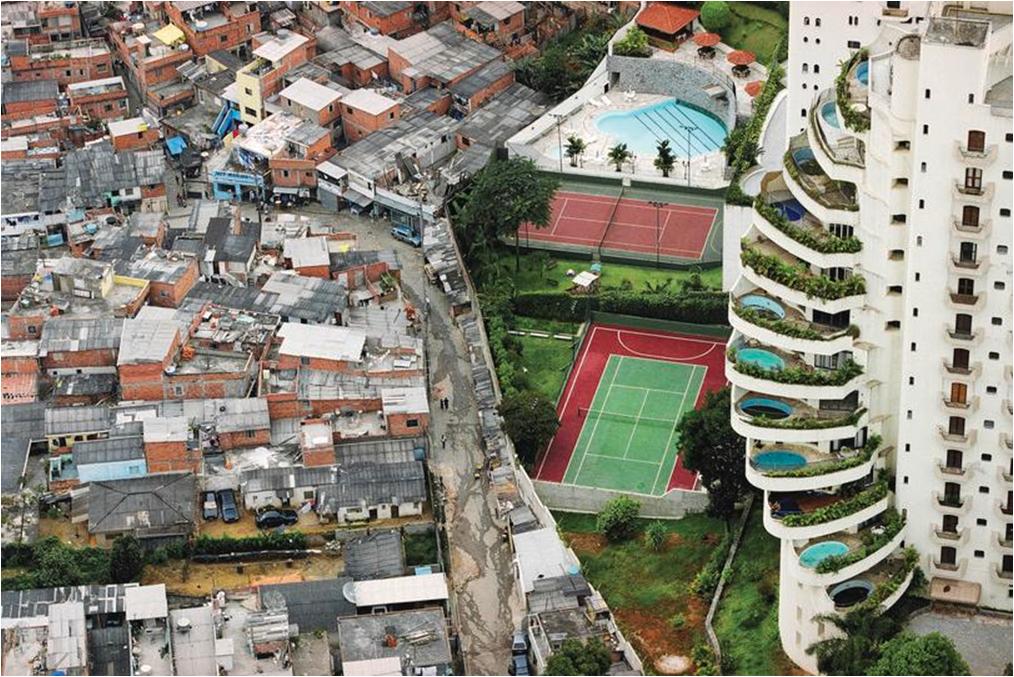 Marketing Information System
A Marketing Information System (MIS) consists of people, equipment, and procedures to gather, sort, analyze, evaluate, and distribute needed, timely, and accurate information to marketing decision makers.
 The degree of marketing excellence achieved by a firm has a direct relationship with the marketing information system operated by it.
Marketing excellence is the net outcome of correct marketing decisions and the decisions can be corrected only when they are information based.
MIS can make the crucial difference between winning and losing.
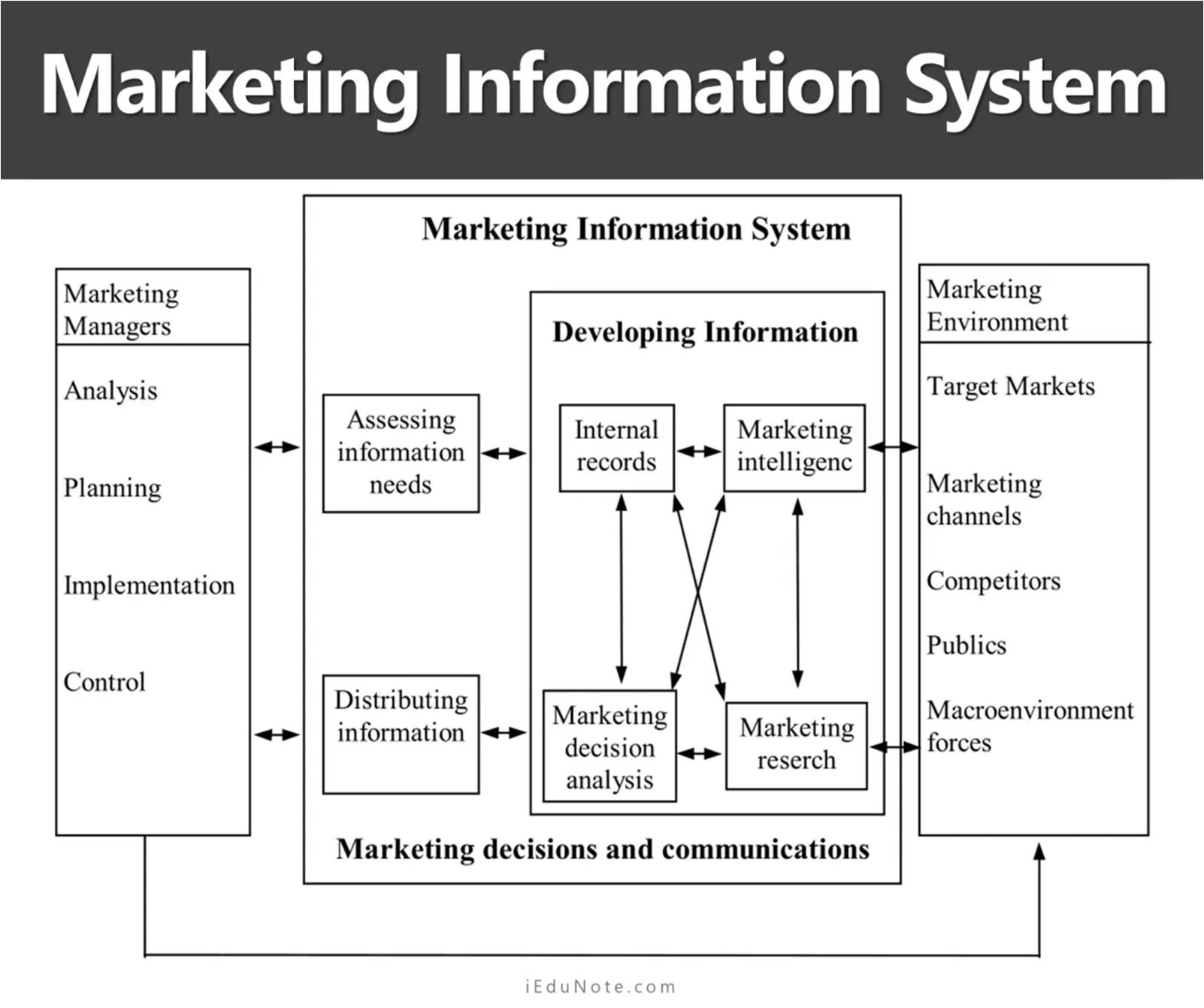 Marketing Information System Benefits
It helps marketing planning by making reliable information on the external environment and the internal realities of the company.
It helps effective tapping of marketing opportunities and provides effective defence against emerging marketing threats.
It helps early spotting of changing trends; it provides market intelligence to the firm.
It facilities the development of action programmes for achieving goals.
It helps the firm adjust its products and services to the needs and tastes of the customers.
It helps the firm control its marketing activities
The quality of marketing decisions are decided to a great extent by the quality of marketing information available to the decision maker
Types of Marketing Information
Classification based on the end use (or purpose) of the information
Information for marketing planning
Information for marketing operation
Information for key decisions in marketing
Information for marketing control
Classification based on the subject matter of the information
Product, consumer, pricing, distribution channels, promotion sales force, competition, sales methods
Internal operations of the firm
External environment of the firm
Internal Records System
Marketing Intelligence System
A marketing intelligence system is a set of procedures and sources used by managers to obtain their everyday information about pertinent developments in the marketing environment
Managers scan the environment in four ways
Marketing Research System
Marketing research is the systematic design, collection, analysis, and reporting of data and findings to a specific marketing situation facing the company
Marketing Research Process
Characteristics of Good Marketing Research
Thank you
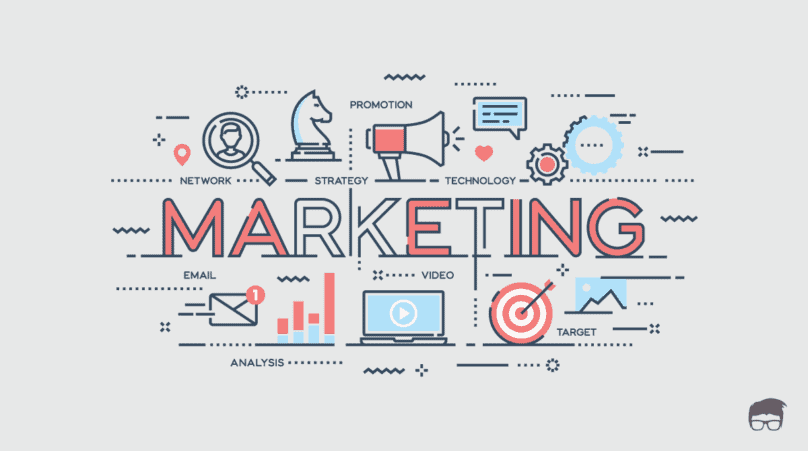 Marketing metrics & analytics
Dr. J. Hemalatha
Kotler on Marketing
The future is not ahead  of us.	It has already  happened.

Unfortunately, it is  unequally distributed  among companies,  industries and nations.
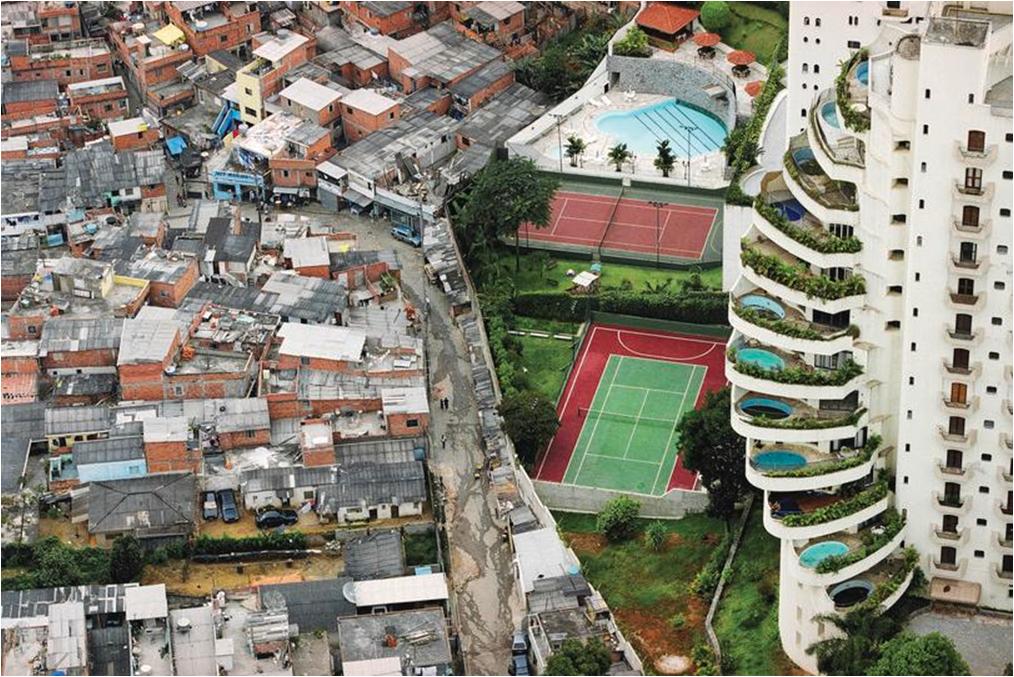 Marketing Metrics
Marketing metrics are what marketers use to monitor, record, and measure progress over time. 

     The metrics themselves are varied and can change from platform to platform. 

     Marketers need to hone in on their goals and choose the metrics that will track their successes and failures.
Marketing Metrics
Marketing metrics are what marketers use to monitor, record, and measure progress over time. 

     The metrics themselves are varied and can change from platform to platform. 

     Marketers need to hone in on their goals and choose the metrics that will track their successes and failures.
Thank you
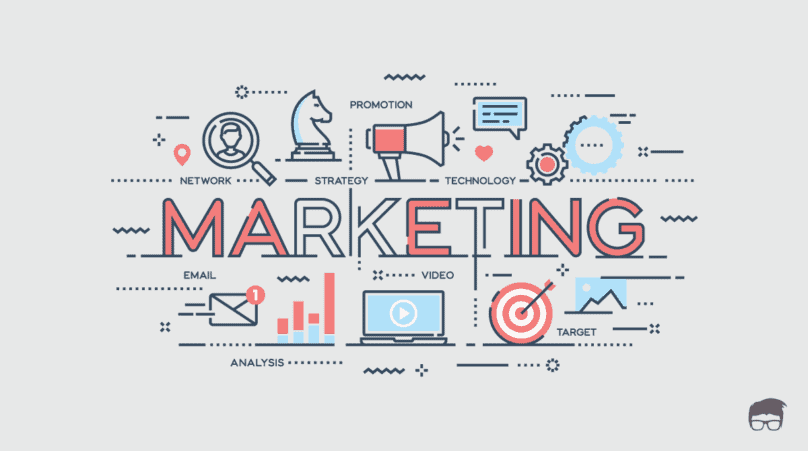 Consumer Buying Behaviour
Dr. J. Hemalatha
Kotler on Marketing
The future is not ahead  of us.	It has already  happened.

Unfortunately, it is  unequally distributed  among companies,  industries and nations.
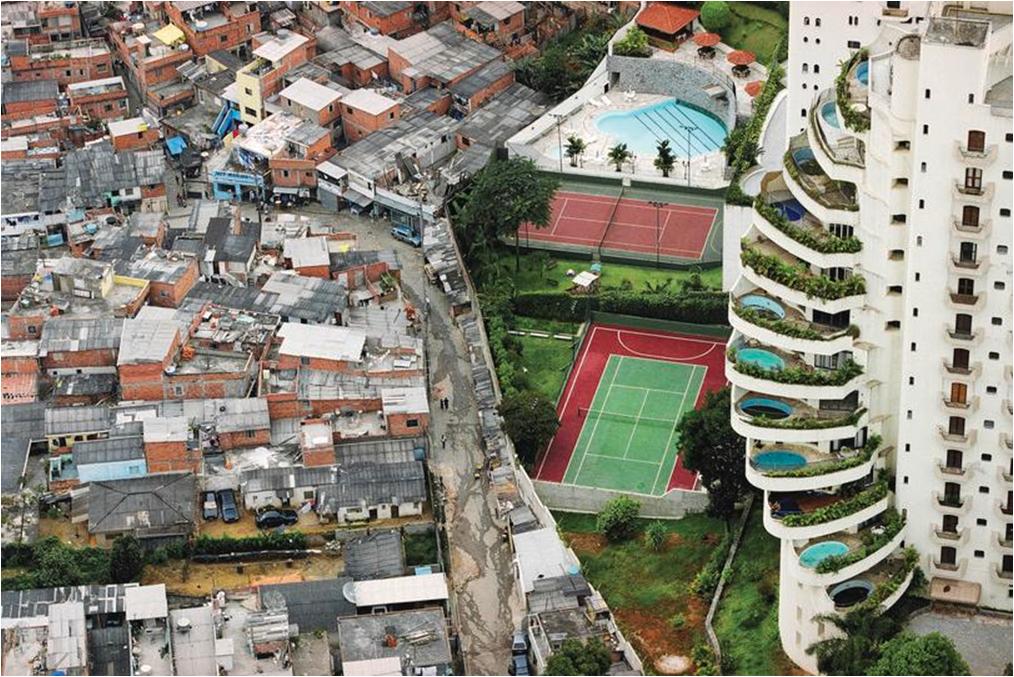 Consumer Behaviour
The field of consumer behavior studies how individuals, groups, and organizations select, buy, use, and dispose of goods, services, ideas, or experiences to satisfy their needs and desires  

     Marketers can profit from understanding how and why consumers buy

     Not understanding your customer’s motivations, needs, and preferences can lead to major mistakes
Model of Consumer Behaviour
Factors influencing consumer buying behaviour
Cultural factors
Social factors
Personal factors
Psychological factors
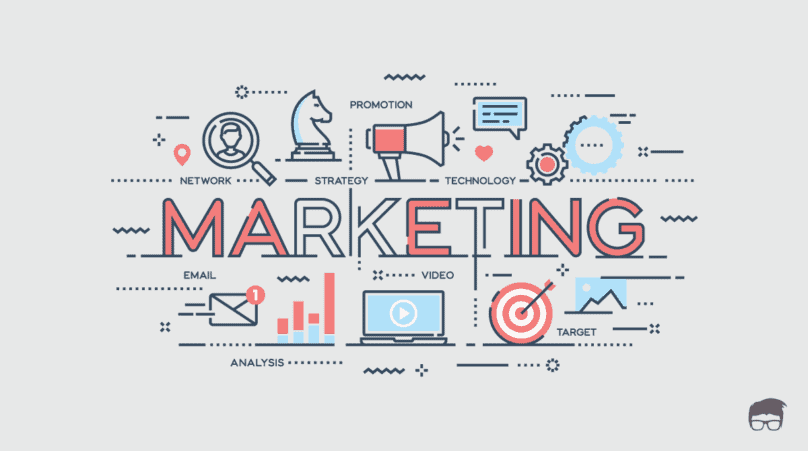 Industrial Buying Behaviour
Dr. J. Hemalatha / Dr. BHUVANESWARI S
Kotler on Marketing
The future is not ahead  of us.	It has already  happened.

Unfortunately, it is  unequally distributed  among companies,  industries and nations.
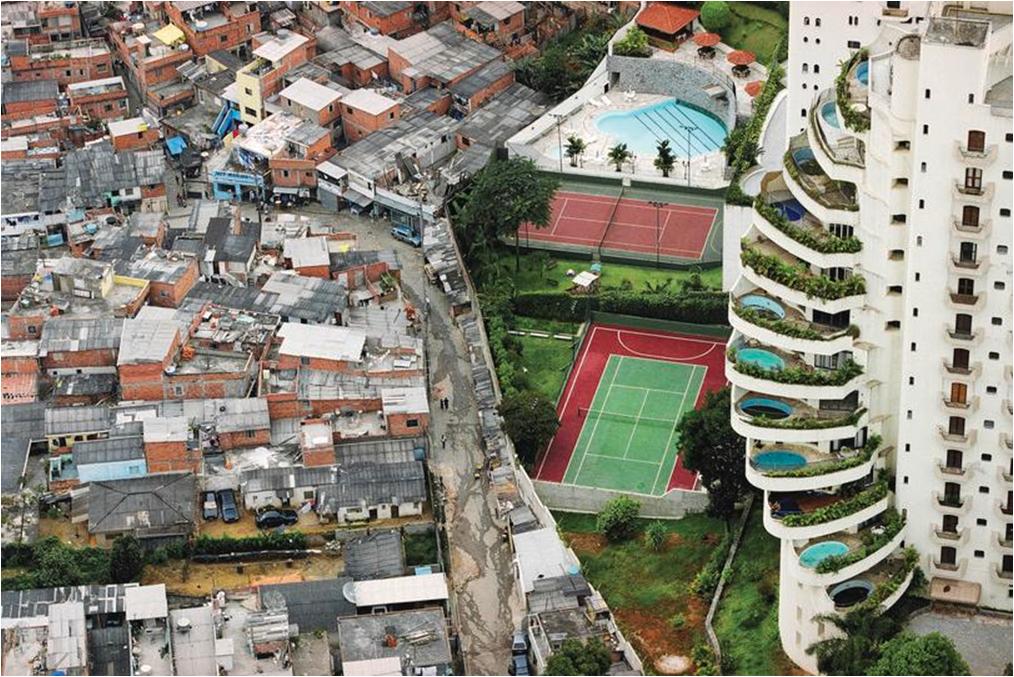 Business Market
The business market consists of all of the organizations that acquire goods and services used in the production of other products or services that are sold, rented, or supplied to other customers.
Characteristics of Business Markets
Business Markets
# Environmental factors# Organizational factors# Interpersonal factors# Individual factors
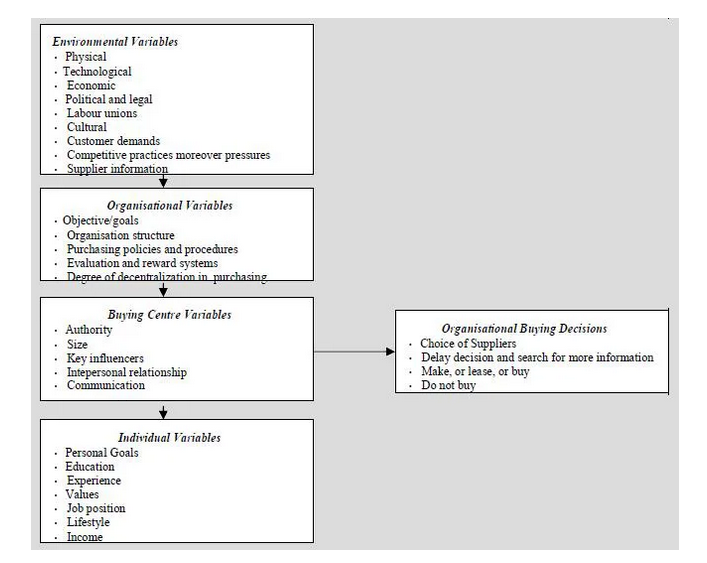 Source: R.E. Webster, Jr and Y Wind, journal of Marketing, 36, pp 12-17, April, 1972.
Business buying situations
Participants in the business buying process
Factors influencing business buying behaviour
Environmental factors
Organizational factors
Interpersonal factors
Individual factors
The buying decisions of industrial buyers are influenced by many factors. Usually, these are influenced by organisational factors or task-oriented  objectives viz. best product quality, or dependable delivery, or lowest price and  personal factors or non-task objectives viz. like promotion, increments, job  security, personal treatment, or  favor.   When the suppliers proposals are  substantially similar, organizational buyers can satisfy organisational objectives  with any supplier, and therefore personal factors become more important. When  suppliers offers differ significantly, industrial buyers pay more attention to  organisational factors in order to satisfy the organisational objectives. There are  two models available to provide a comprehensive and integrated picture of the  major factors that combine to explain organisational buying  behavior.
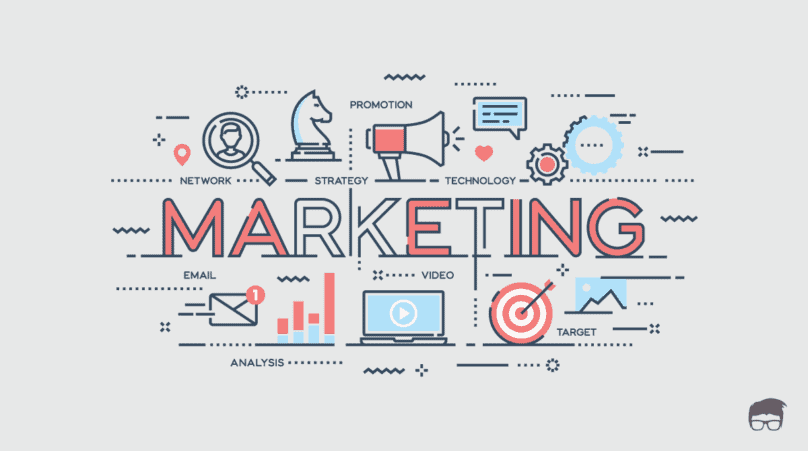 The consumer buying decision process
Dr. J. Hemalatha
Kotler on Marketing
The future is not ahead  of us.	It has already  happened.

Unfortunately, it is  unequally distributed  among companies,  industries and nations.
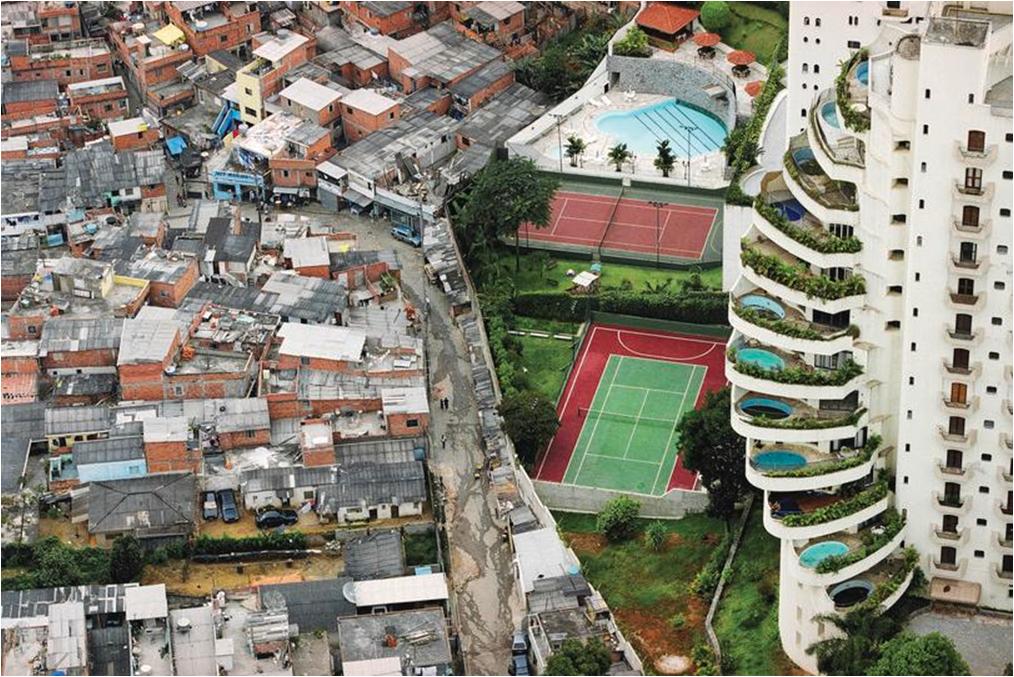 The Buying Decision Process
Buying Roles
Types of Buying Behaviour
The Stages of the Buying Decision Process
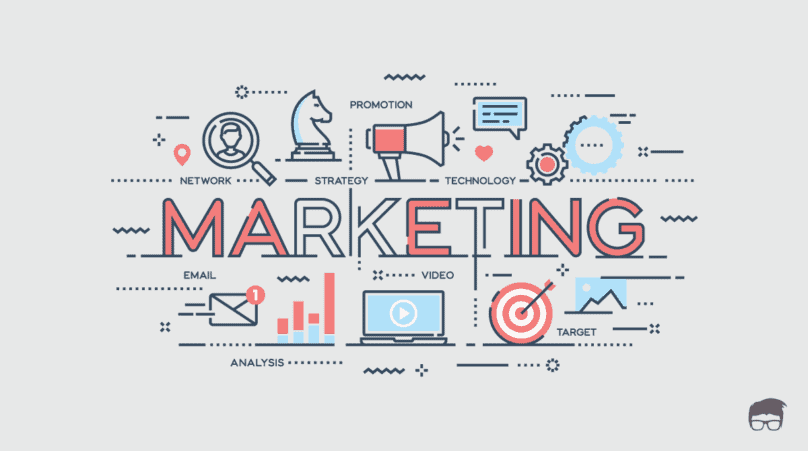 Consumer adoption process and diffusion
Dr. J. Hemalatha
Kotler on Marketing
The future is not ahead  of us.	It has already  happened.

Unfortunately, it is  unequally distributed  among companies,  industries and nations.
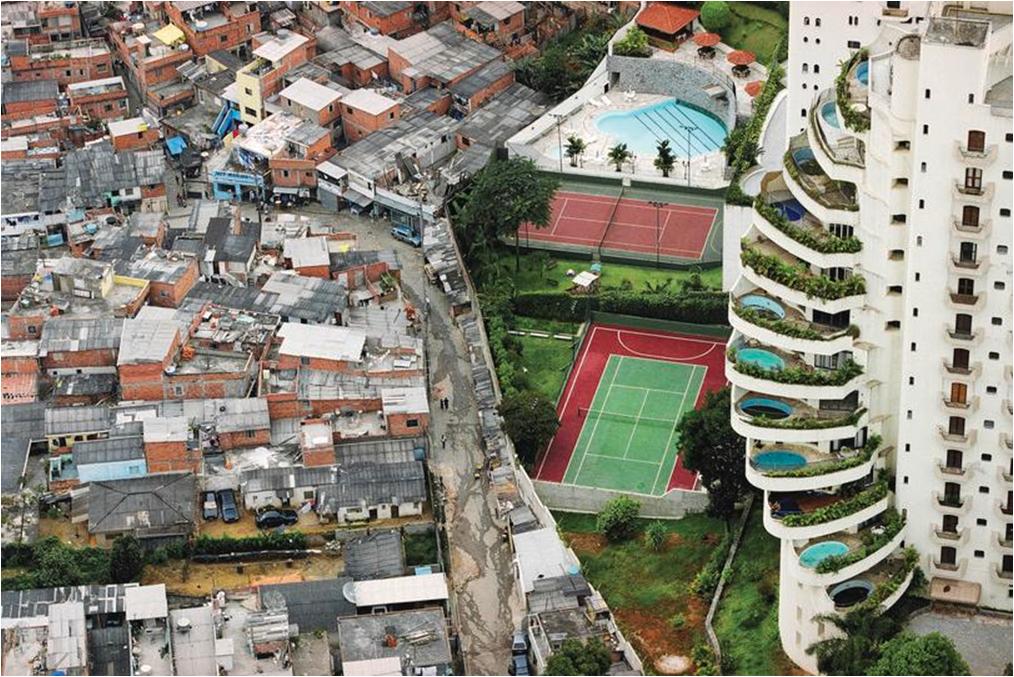 The Consumer Adoption Process
Adoption is an individual’s decision to become a regular user of a product. 

     An innovation refers to any good, service, or idea that is perceived by someone as new

     Rogers defines the innovation diffusion process as “the spread of a new idea from its source of invention or creation to its ultimate users or adopters.
The Consumer Adoption Process
Factors influencing consumer adoption process
Adopter Categorization on the Basis of Relative Time of Adoption of Innovations
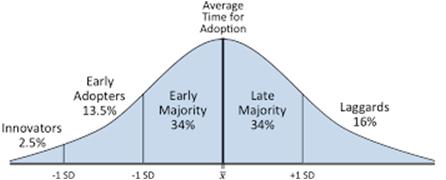 Source: Research gate
Influence of product characteristics on the rate of adoption
Thank you
MODULE  IVPRODUCT AND PRICE6+2
Unit 4
Elements of marketing mix - Product: definition, levels, hierarchy, systems & mix, Product line decisions - New product development stages – Product planning-Product life cycle and Strategies – Packaging- Labeling- Branding - Types of brands - Pricing: objectives, strategies, methods.
Definition
The marketing mix refers to the set of actions, or tactics, that a company uses to promote its brand or product in the market. The 4Ps make up a typical marketing mix - Price, Product, Promotion and Place. However, nowadays, the marketing mix increasingly includes several other Ps like Packaging, Positioning, People and even Politics as vital mix elements.
The Marketing “Mix”
Marketing Mix – 4PsThe marketing mix elements that make up an organization’s marketing program:
Product
Promotion
Price
Place
These are management decisions, controllable factors
Products levels
A product is anything that can satisfy a want or need of a customer, be it tangible or intangible.  It can be physical goods, services, experiences, information, ideas. Etc
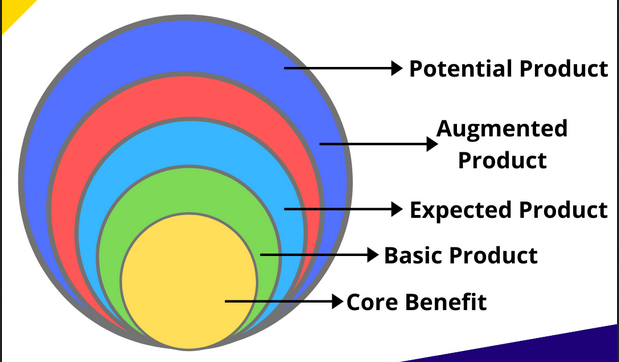 Marketing function relates to many people, groups, and forces
Marketing’s first task:  discovering consumer needs
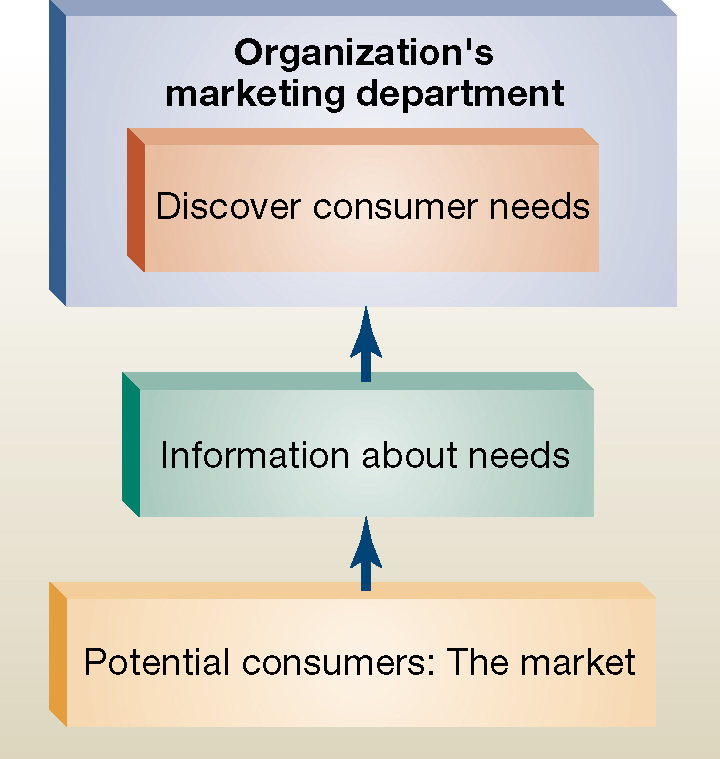 Marketing’s second task:  satisfying consumer needs
Product Hierarchy
A product hierarchy can be seen as a family where the customer need is at the top and the specific product variant is at the bottom.
Their could be multiple ways to meet a customer’s need and all those ways can be put under one basket.
Product Mix
A product mix is the combination of all the items and products which a particular company has to offer to the customer.  
A product mix consists of multiple product lines. 
Product mix is also termed product assortment [variety].
Every product mix has dimensions such as Product Width, Product Length, Product Depth, and consistency.
Product width[Breath] – refers to the total number of product lines a company caries.
Product length refers to the number of product line..  The total length of the product mix would be the total number of items within a product mix.
Product depth refers to the number of variants of each product within a  product line.  If a specific iPhone model comes in two different colors or 3 different Ram capacities say variants. These variants are considered the depth of the product.
Consistency is the similarlity between several product lines in terms of usage, channels of distribution, methods of production etc.
Product life cycle
A fundamental factor that marketers should consider is managing their product/service through its life-cycle.
The product life-cycle theory was formulated in 1966 by American economist, Raymond Vernon, who addressed US exports in an article called International investment and international trade in the product cycle.
According to this theory, a product/service has a limited life and its sales go through different stages of ups and downs. For this reason, offerings require distinct marketing, production, HR and financial strategies based on their specific life-cycle phase.
This graph represents the life-cycle of a product. It is divided in 5 stages: development, introduction, growth, maturity and decline.
This theory breaks down a product/service life-cycle in five stages according to the revenue generated over time:
Product life cycle
Development: companies develop new products and services all the time, but only a small percentage reaches the market after the validation stage;
Introduction: the offering is promoted and consumers become aware of its existence. Revenues are still low, but they are going to grow exponentially in the next phase;
Growth: the demand and awareness grow. Sales increase on par with profits and production costs decrease. Competitors enter the market with their version of the product/service;
Product life cycle
Maturity: the offering is now well known, the demand tends to stabilize and sales slow down. The industry is characterized by a thick competition which pushes the company to decrease prices in order to maintain the leadership. 
The market saturates and the company must activate some differentiating strategies to acquire new consumers. 
According to Marketing and management of Kotler and Keller, it can expand the market (market modification), change or improve the quality, features or style of the product/service (product modification), and edit non-product-related elements such as communication, price and distribution;
Decline: as soon as the offering becomes obsolete, sales and revenues drop till it’s not convenient to continue making the product/service anymore.
BRANDING
Branding is a practice of giving a specified name to a product or group of product of one seller.
Branding is the process of finding and fixing the means of identification, eg. Rado watch.
Philip kotler – A brand is defined as a “name, term, sign symbol (or a combination of these) that identifies the maker or seller of the product
Why branding?
A brand name helps an organization to differentiate itself from its competitors
In today’s competitive world customers expect product to have brand
Some people will only purchase a particular brand even though there are acceptable alternative on the market eg. Apple Inc.
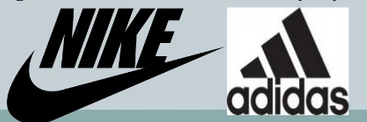 Brand Equity
Brand equity refers to the value of a brand.  Brand equity does not develop instantaneously.
A brand need to be carefully nurtured and marketed so consumers feel ral value and trust towards that brand.
Nike, Adidas have high brand equity.  These brands command high awareness and consumer loyalty.
Major Assets of Brand Equity
Brand awareness
Perceived  quality
Brand loyalty
Brand personality
Branding strategies
1. Line extension:  This is where an organization adds to its current product line by introducing versions of its products with new features, an examples could be a crisp/ chips manufactures extending its line by adding more exotic flavors.
Brand extension:  If your current brand name is successful, you may use the brand name to extend into new business areas. Eg. Virgin Group extending its brand from records, airlines, mobiles and banking.
3. Multi Branding:  The company decides to introduce more brands into an existing category.  E.g..  Procter & Gamble (P&G) is an American consumer goods company that sells 23 different brands – Tide, Pampers, Gillette, Ace, Head & Shoulders etc.
4. New Brands:   An organization may decide to launch a new brand into a market.  A new brand may be used to compete with existing rivals and may be marketed as something ‘new and fresh’
Branding Decisions
Strategies adopted by the marketer while branding a product:
Individual names
Blanket family names
Separate family names for all products
Company trade name combined with individual product names.
Packaging
Packaging includes the activities of designing and producing the container of the product
Packaging can be defined as the wrapping material around a consumer item that serves to contain, identify, describe, protect, display, promote and otherwise make the product marketable and keep it clean.
Packaging is the outer wrapping of a product.
Types of Packaging
Transport packing:  The product entering into the trade need to be packed well enough to protect against loss damage during handling, transport and storage.  E.g. Fiberbroad, wooden crate etc
Consumer Packing:   This packing holds the required volume of the product for ultimate consumption and is more relevant in marketing.  E.g. beverages, tobacco etc.
Purpose of packing
Product protection
Product attractiveness
Product identification
Product convenience
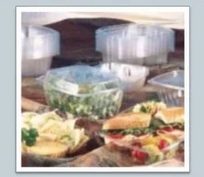 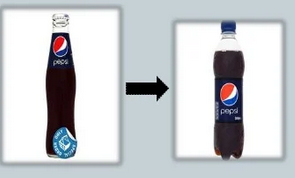 Packing strategies
Packaging the product line
Multiple packaging
Changing the package
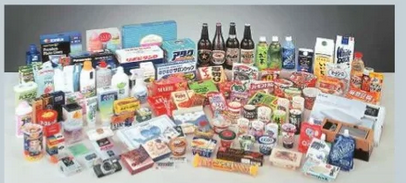 Labeling
Label is a part of product, which carries cverbal information about the product to pr seller.  It may be a small slip or printed statement
The seller must label the products
The lable might carry only the brand name or a great deal of information
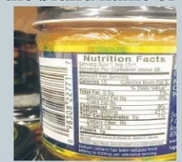 Types of labeling
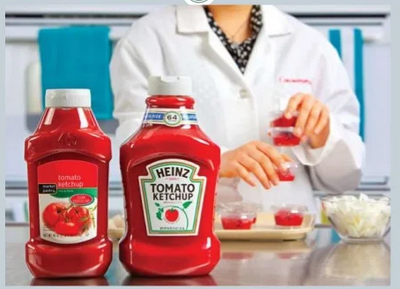 Brand label
Descriptive label
Grade label
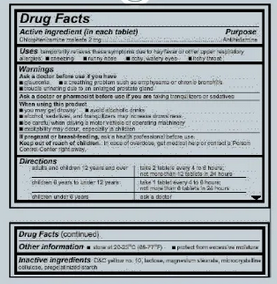 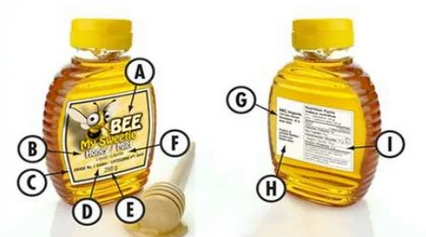 Function of labeling
It enable the producer to give a clear instruction about the users of a product.
Price variation caused by middleman are avoided because of price is maintained and printed.
It encourages producer to make only standard products
Buyers can easily identify the product.
-Pricing: objectives, strategies, methods.
Different Pricing Strategies
Penetration Pricing
Penetration Pricing
Prices set to ‘penetrate the market’
‘Low’ price to secure high volumes
Typical in mass market products – chocolate bars, food stuffs, household goods, etc.
Suitable for products with long anticipated life cycles
May be useful if launching into a new market
Market Skimming
Market Skimming
High price, Low volumes
Skim the profit from the market
Suitable for products that have short life cycles or which will face competition at some point in the future (e.g. after a patent runs out)
Examples include: Playstation, jewellery, digital technology, new DVDs, innovations and First to Market products etc.
Value Pricing
Value Pricing
Price set in accordance with customer perceptions about the value of the product/service
Examples include status products/exclusive products /art pieces
Companies may be able to set prices according to perceived value.

Copyright: iStock.com
Loss Leader
Loss Leader
Goods/services deliberately sold below cost to encourage sales elsewhere
Typical in supermarkets, e.g. at Christmas, selling bottles of gin at R30 in the hope that people will be attracted to the store and buy other things
Purchases of other items more than covers ‘loss’ on item sold
e.g. ‘Free’ mobile phone when taking on contract package
Psychological Pricing
Psychological Pricing
Used to play on consumer perceptions
Classic example - R9.99 instead of R10.99!
Links with value pricing – high value goods priced according to what consumers THINK should be the price
Competitor Pricing(Going Rate)
Competitor Pricing (Going Rate)
In case of a price leader, rivals have difficulty in competing on price – too high and they lose market share, too low and the price leader would match price and force smaller rival out of market
In this strategy, we are compelled to follow pricing leads of rivals especially where those rivals have a clear dominance of market share
Where competition is limited, ‘going rate’ pricing may be applicable – banks, petrol, supermarkets, electrical goods – find very similar prices in all outlets
Predatory Pricing
Destroyer/Predatory Pricing
Deliberate price cutting or offer of ‘free gifts/products’ to force rivals (normally smaller and weaker) out of business or prevent new entrants
Flooding the market with cheap (often imported) goods
Anti-competitive and illegal if it can be proved
Contribution Pricing
Contribution Pricing
Contribution = Selling Price – Variable (direct costs)
Prices set to ensure coverage of variable costs and a ‘contribution’ to the fixed costs/overheads
Similar in principle to cost-plus pricing
Every product sold gives back a contribution towards covering the running costs of the business
Break-even analysis might be useful in such circumstances
Cost-Plus Pricing
Cost-Plus Pricing
The cost of the product + mark-up = selling price. 
You can do this by using a fixed percentage (150%, 200%) or a fixed markup (R10, R50, R500) 
The advantage of this method is that you are able to calculate your expected profit level very easily. 
The disadvantage is that it may be less, or more, than customers are willing to pay and, most importantly, some hidden costs may be forgotten and so the actual profit is less than you think (or even a loss)
Influence of Elasticity
Price Elasticity:
Price elasticity of demand (PED) is defined as the measure of responsiveness in the quantity demanded for a commodity as a result of change in price of the same commodity. 
e.g. A 4% rise in price would lead to sales falling by something more than 4%
Revenue would fall
e.g. A 9% fall in price would lead to a rise in sales of something more than 9%
Revenue would rise
MODULE  V PLACE & PROMOTION
6+2
MODULE  V PLACE & PROMOTION 6+2
Marketing channel: importance, functions, flows, levels, characteristics - Selection, design and management of channel members – 
Promotion Mix: elements / promotion tools - Integrated communication model – 
Communication process - Steps in developing effective communication - Setting promotion budget and promotion mix - Basics of advertising, sales promotion, personal selling and public relations
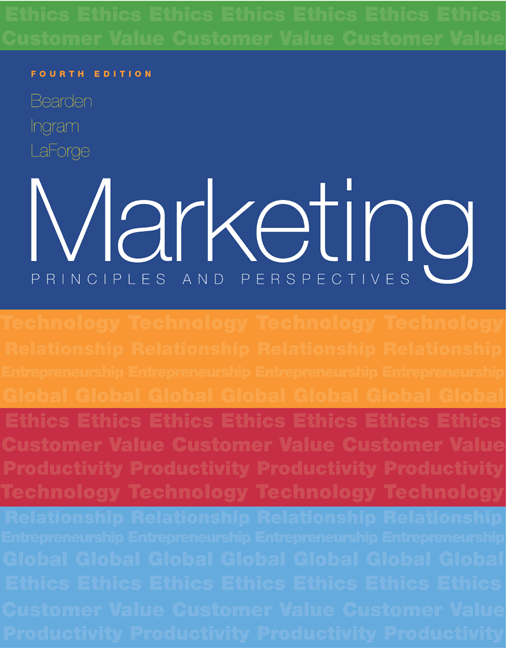 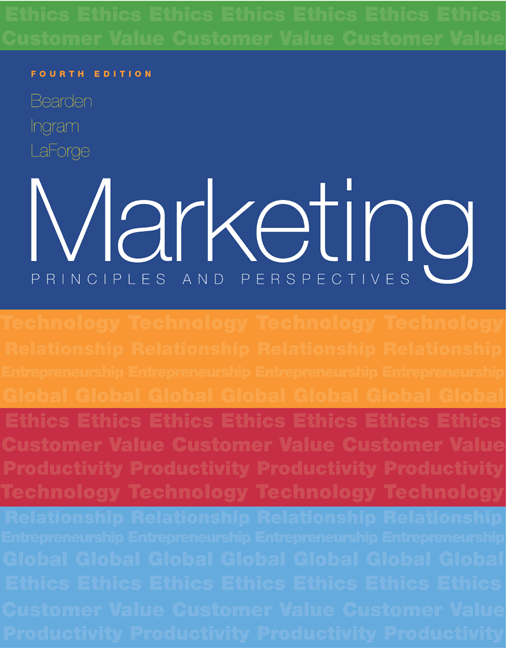 Chapter 13
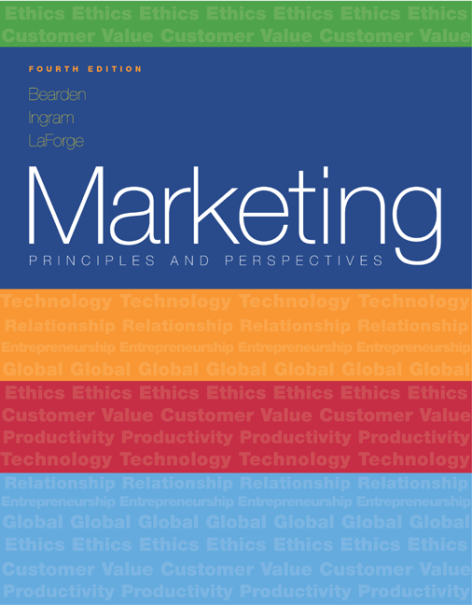 Marketing Channels
McGraw-Hill/Irwin
Copyright © 2004 by The McGraw-Hill Companies, Inc.  All rights reserved.
After studying this chapter, you should be able to:
Explain the functions and key activities of marketing channels.

Discuss the role of intermediaries in  marketing channels.

Distinguish between direct and indirect marketing channels.
After studying this chapter, you should be able to:
Illustrate how some firms use multiple channels successfully.

See how marketing-channel decisions are related to other key marketing decision variables.

Understand how power, conflict, and cooperation affect the operation of a marketing channel.

Give examples of ethical and legal issues encountered in the operations of marketing channels.
Consumer and Business-to-Business Marketing Channels
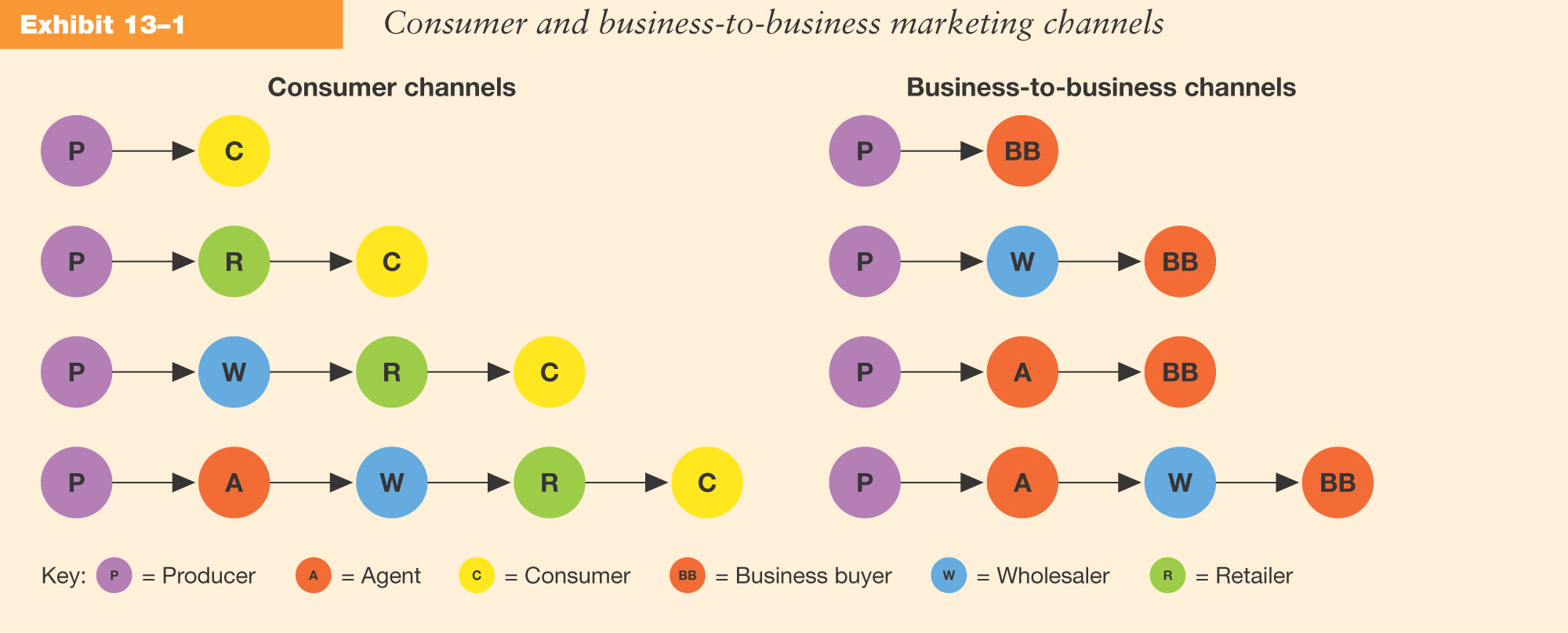 The Importance of Marketing Channels
Marketing channels determine how and where customers buy.
Key Functions Performed in Marketing Channels
Marketing Communications
 Advertising the Product
 Providing P-O-P Displays
 Providing a salesforce that offers information & service to customers
Inventory Management
 Ordering appropriate merchandise assortment
 Maintaining adequate stock to meet customer demand
 Storing merchandise in an appropriate facility
Physical Distribution
 Delivering products
 Coordinating delivery schedules to meet customer expectations
 Arranging for the return of defective merchandise
Key Functions Performed in Marketing Channels
Market Feedback
 Serving on manufacturer advisory boards
 Informing other channel members of competitive activity
 Participating in test market evaluations
Financial Risk
 Offering credit
 Managing risks related to product loss or deterioration
 Managing risks related to product safety and liability
Contributions of Intermediries
Provide Economic Value
Provide Social Value
Provide Marketing Support
Impact Supply-chain Management
Add Value to the Market Offering
Types of Marketing Channels
Direct Channels
Indirect Channels
Single Marketing Channels
Multiple Marketing Channels
Vertical Marketing Systems
Companies Using Direct Marketing Channels
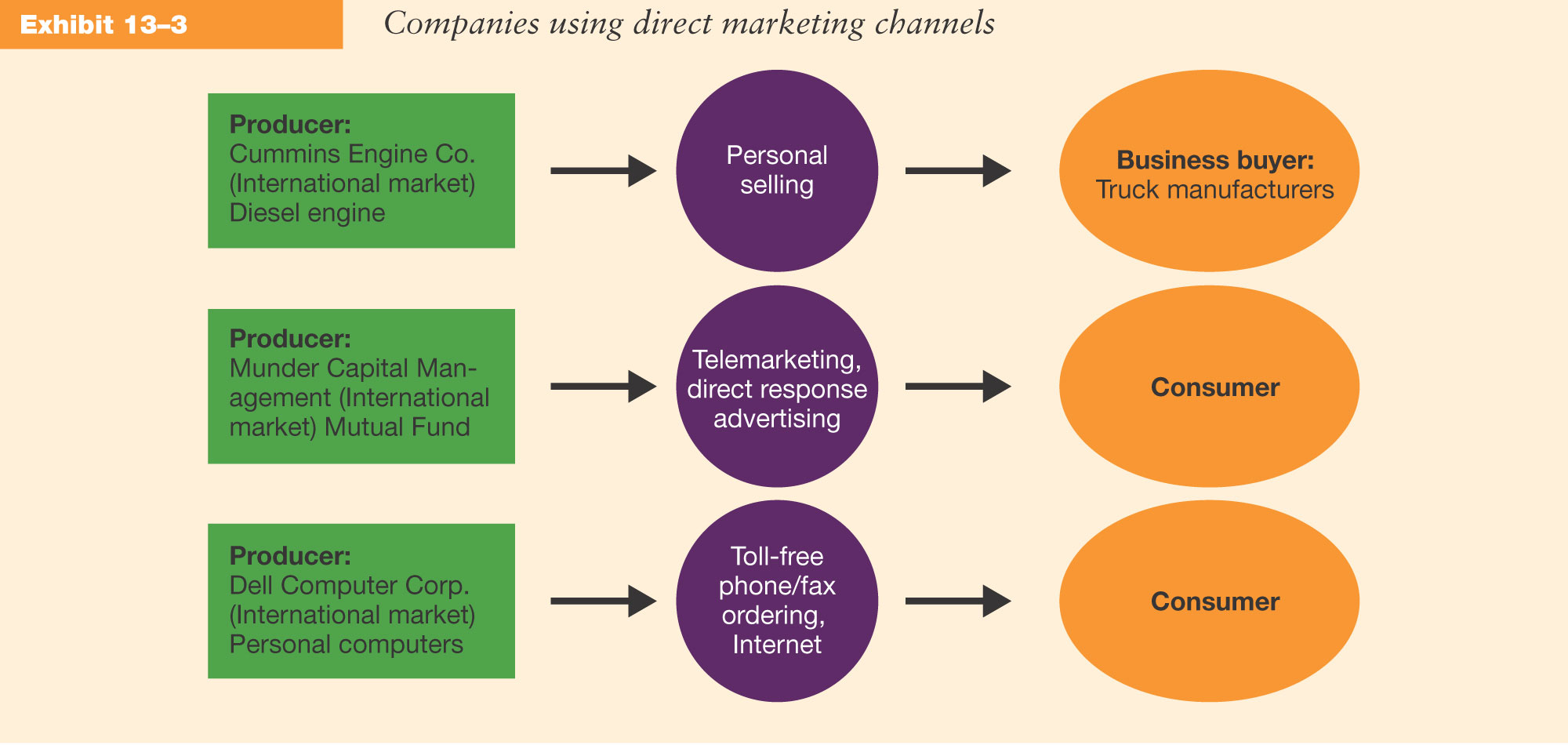 Companies Using Indirect Marketing Channels
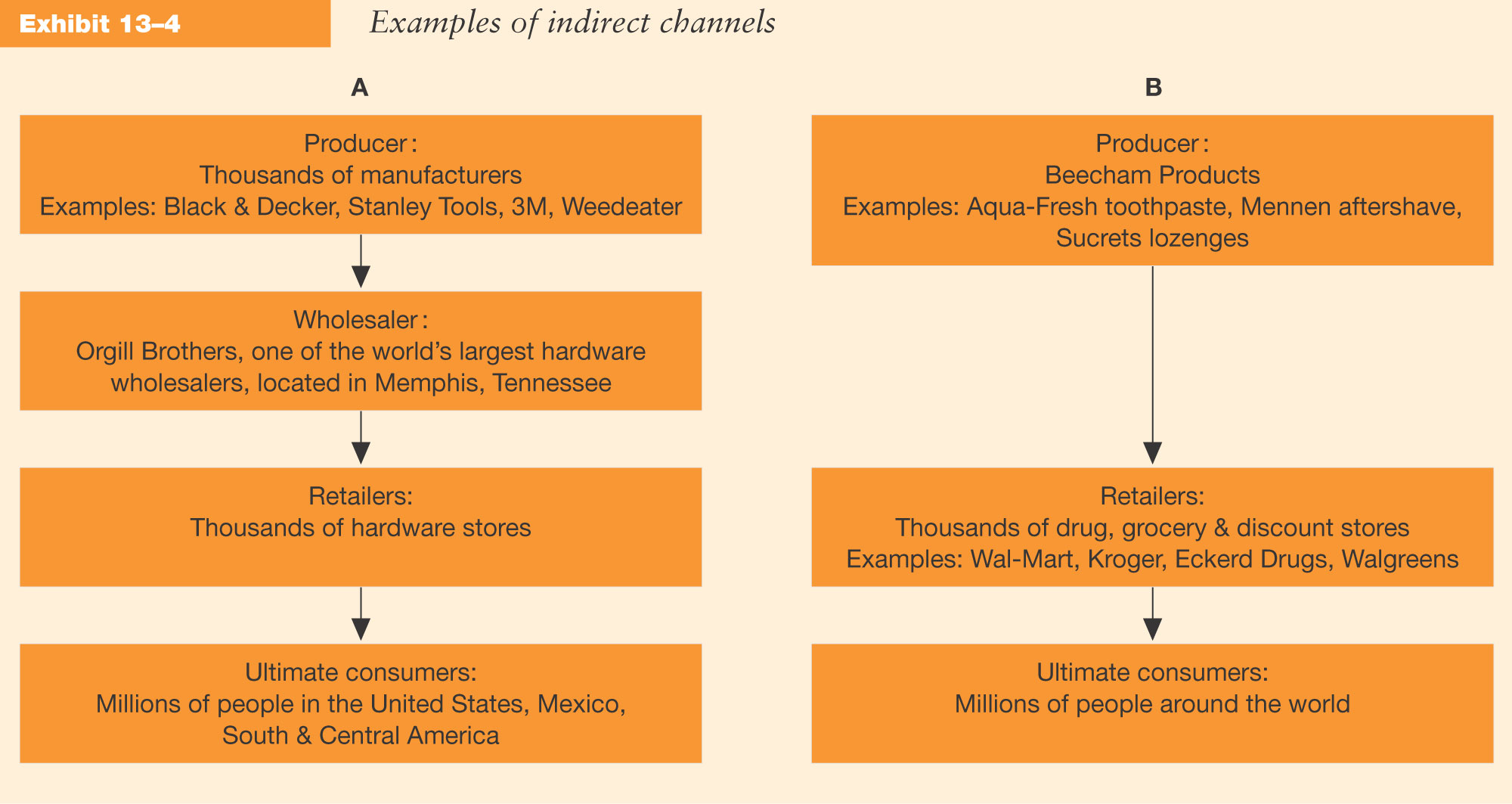 Companies Using Vertical Marketing Systems
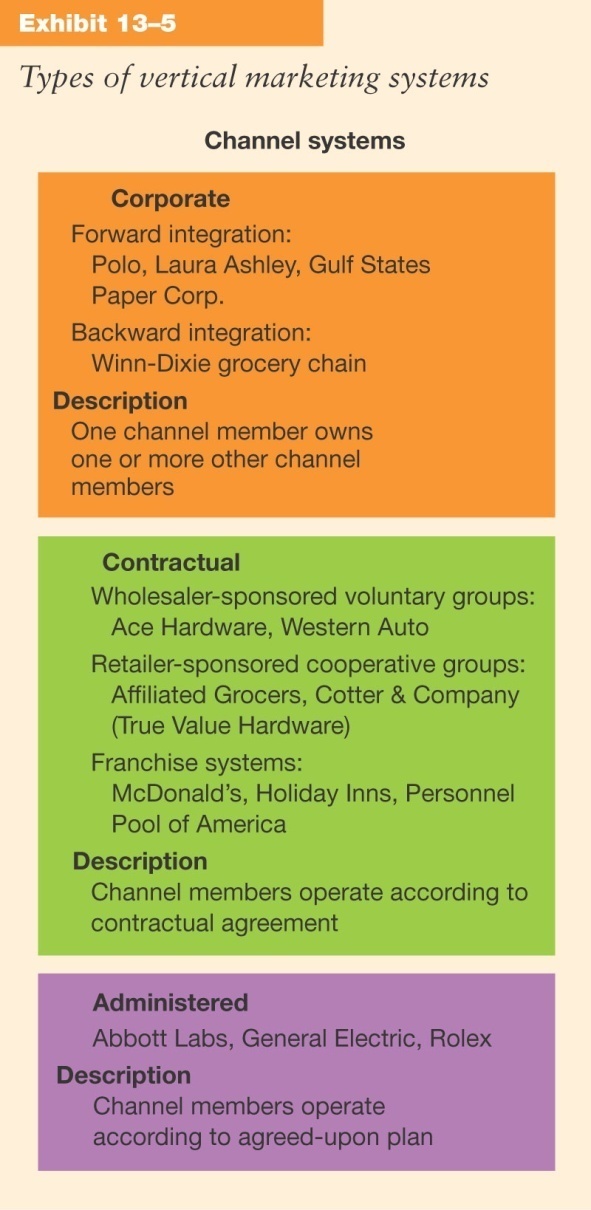 Managing Marketing Channels
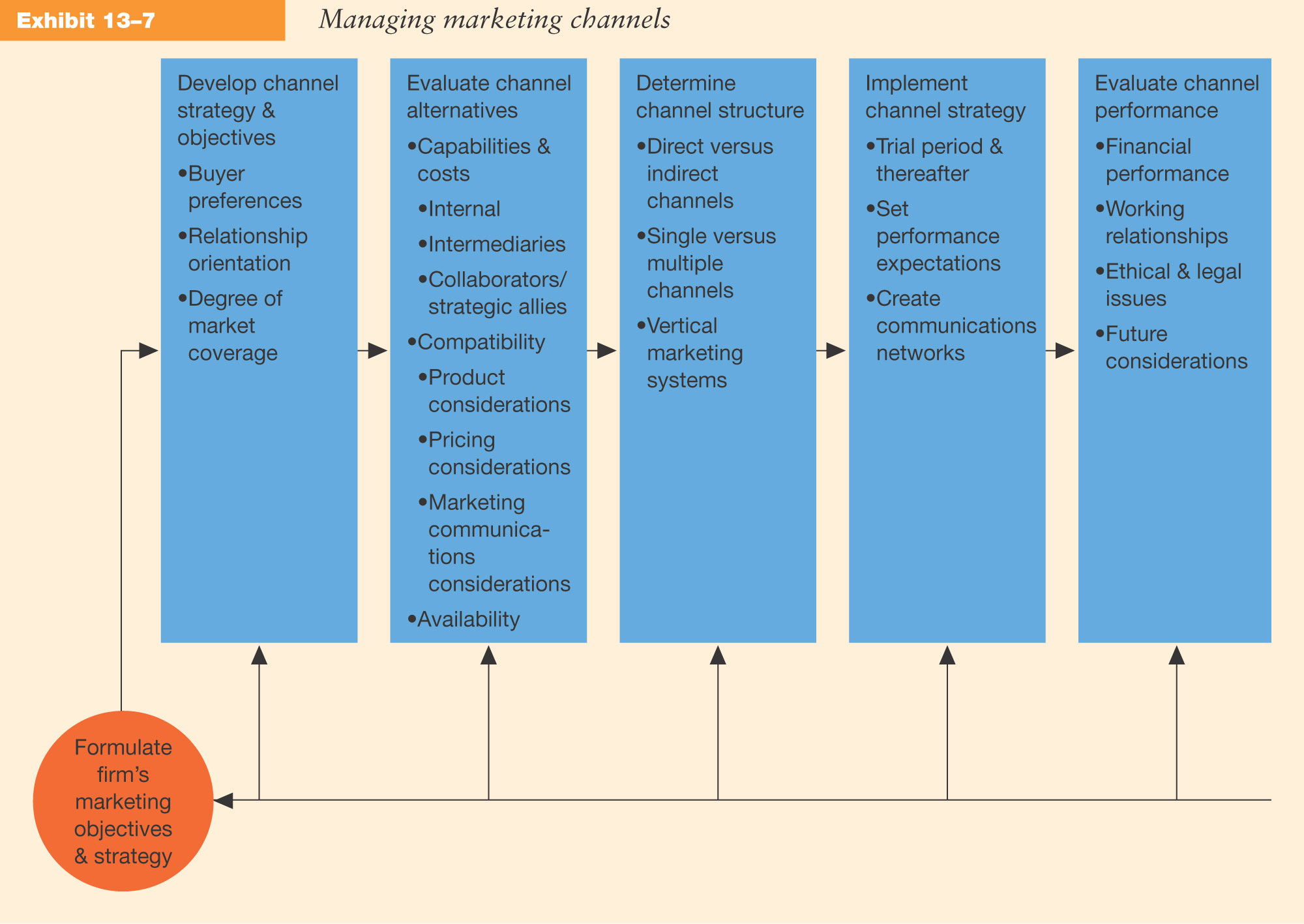 Formulating Marketing Objectives and Strategies
Marketing channel objectives and strategies must be compatible with overall marketing strategy.
Developing Channel Objectives and Strategy
The development of channel strategies requires decisions in three key areas:
Buyer Preferences
Relationship Orientation
Degree of Market Coverage
Evaluating Channel Alternatives
Evaluation of Capabilities and Costs

Evaluation of Channel Compatibility:
Product Considerations
Pricing Considerations
Marketing Communications Considerations

Evaluation of Availability
Determining Channel Structure
The key question is “What channel structure is best for us to use?”
Direct of Indirect Channels?
Single or Multiple Channels?
Vertical Marketing Systems?
Implementing Channel Strategy
Run a Trial Period

Set Performance Expectations

Create Communication Networks
Evaluating Channel Performance
Financial Evaluation

Evaluate Working Relationships

Evaluate Legal and Ethical Issues
Financial Evaluation
In the short run channel members 
will accept low levels of 
financial performance
In the long run channel members 
must have positive financial 
results to sustain channel relationships
Evaluating Working Relationships
Channel Power
Reward Power
Legitimate Power
Expert Power
Referent Power
Coercive Power
Channel Leader Power

Channel Conflict
Channel Cooperation
Evaluate Legal and Ethical Issues
Are any laws being violated?

Are any exclusive territories set up?

Are any exclusive dealing arrangements being made?

Are resellers being bound to tying contracts?
Future Considerations for Channel Management
Firms must always ask “How well can this channel be expected to perform in the future?”

Companies will be forced to alter their channels because of: 

Changing consumer preferences

Intense competition

Innovation in information technology
GCSE Business Studies

Unit 1
Starting a Business
Marketing Mix – Promotion
Learning Outcomes
Describe and explain methods of promotion (advertising, sales promotion, sponsorship and public relations)

Evaluate each method of promotion

Explain how social media can be used to promote business activity

Identify and justify the most appropriate methods of promotion in particular circumstances

Demonstrate knowledge of the following legal constraints on promotion (Trade Descriptions Act, 1968, ASA and Ofcom)
Images © thinkstockphotos.co.uk
Promotion
Promotion is all about communication.  A business needs to let customers know about the product/service they have to offer.

Promotion can also be used to persuade customers that the product/service you offer is better than your competitors
Images © thinkstockphotos.co.uk
Promotion
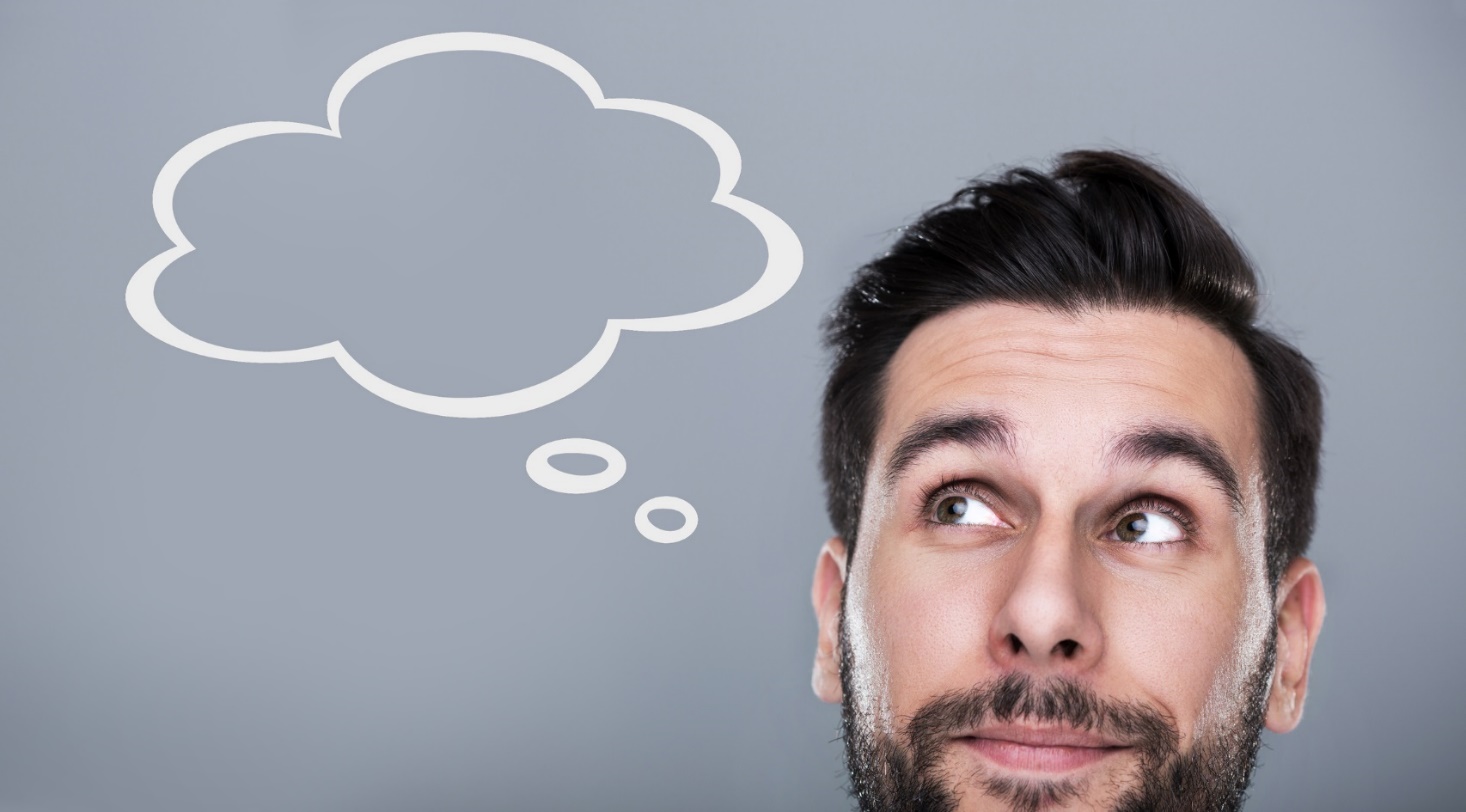 Spend 10 minutes 
on this activity
Think of methods a business may use to promote their products/services
Would a small business use the same promotional methods as a large business?
Images © thinkstockphotos.co.uk
Methods of Promotion – Advertising
Advertising – There are two main types of advertising:
	(a) Informative Advertising 
	     This informs and educates potential customers about the 	     product/service.  

	(b) Persuasive Advertising
	      Tries to use emotions to influence/persuade customers    	      to purchase your product/service.
Images © thinkstockphotos.co.uk
Methods of Promotion – Advertising
Examples of Advertising:
TV (national and local)
Radio (national and local)
Bill boards/posters
Cinema
Newspapers/Magazines
Internet
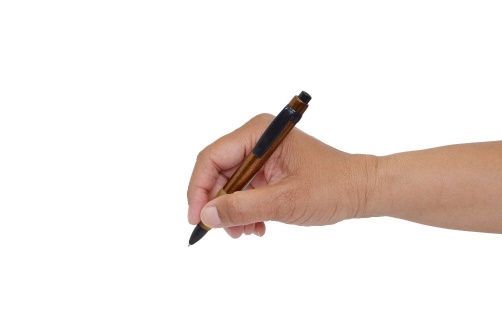 ACTIVITY:  (20 minutes)
List all the advantages
 and disadvantages of
the different types of advertising
Images © thinkstockphotos.co.uk
Methods of Promotion – Sales Promotion
Sales Promotions – Sales promotions can be divided into many different parts for example:

(a)	Coupons and Loyalty Cards (to encourage repeat purchases)
Competitions (used to boost sales as customers are entered in to win a prize)
(c)	Product Endorsements (from e.g. a celebrity)
Free Offers
Merchandising
Price reductions/discounts
Loss leaders
Images © thinkstockphotos.co.uk
Methods of Promotion – Sponsorship
Sponsorship is particularly popular with large businesses

A business will sponsor an event, team or individual in order to build up brand awareness.
ACTIVITY:  (20 minutes)

Can you find out the business(es) that sponsor:
	(a)  Balmoral Show
	(b)  Usain Bolt
List the advantages and disadvantages of using sponsorship as a method of promotion
Images © thinkstockphotos.co.uk
Methods of Promotion – Public Relations
Public relations (PR) is focused on creating positive publicity for a business. 

It is good for a business to have a good reputation.

A business can gain good PR by e.g. winning awards, working with the press, organising charity events.

Activity:  (15 minutes)
Discuss the advantages and disadvantages of PR as a method of promotion
Images © thinkstockphotos.co.uk
Promotion – Social Media
Activity:  (20 minutes)
In groups, discuss how social media can be used to promote business activity
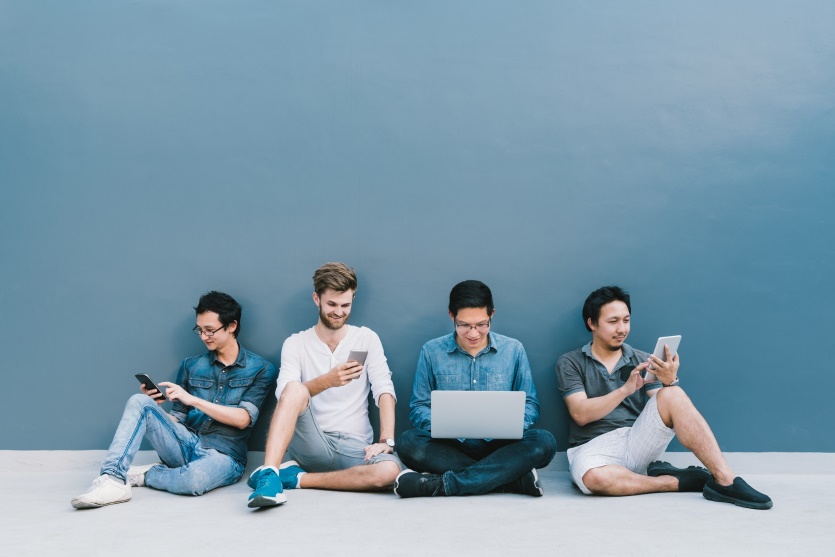 Images © thinkstockphotos.co.uk
Legal Constraints on Promotion
The Trade Descriptions Act, 1968

The work of the Advertising Standards Authority (ASA)

The Office of Communications (Ofcom)
Images © thinkstockphotos.co.uk
Check List
Learning Check – Do you know . . .

The methods of promotion and their advantages and disadvantages?
How social media can be used to promote business activity?
How to identify and justify the most appropriate methods of promotion in particular circumstances?
Some legal constraints on promotion?
Images © thinkstockphotos.co.uk